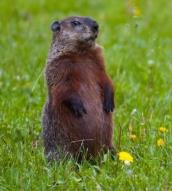 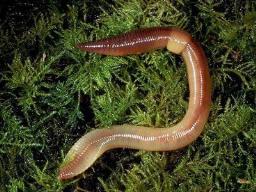 Major Factors of Soil Formation
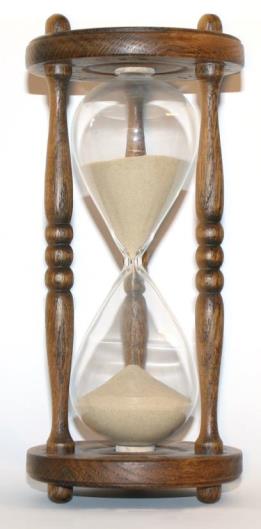 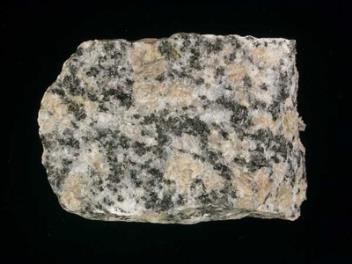 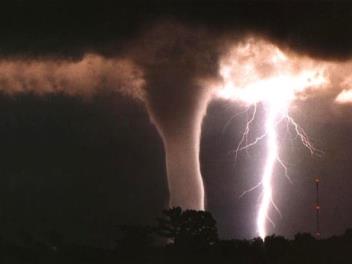 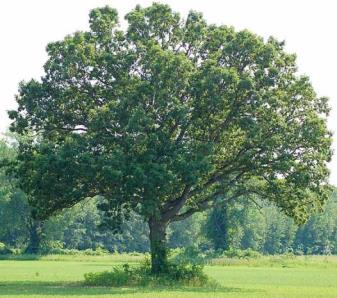 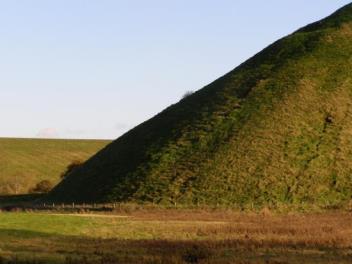 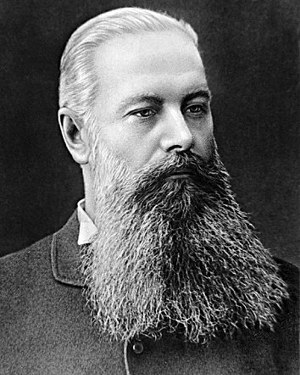 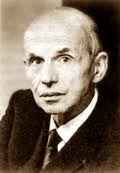 Hans Jenny
Vasily V. Dokuchaev
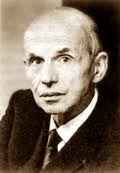 S = f(cl, o, r, p, t, ….)
S = soil
cl =  (sometimes c) climate
o = organic  activity
r =  relief
P = parent  material
t = time
Hans Jenny
I. Parent Material
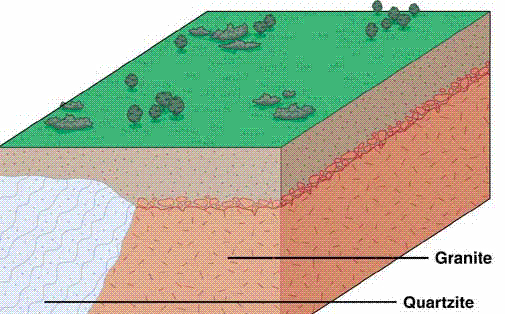 Parent Material
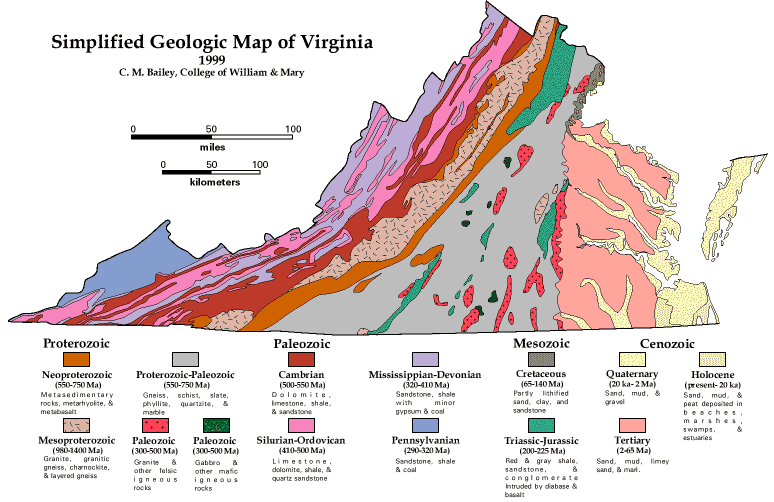 Parent Material
A. Residual Soils
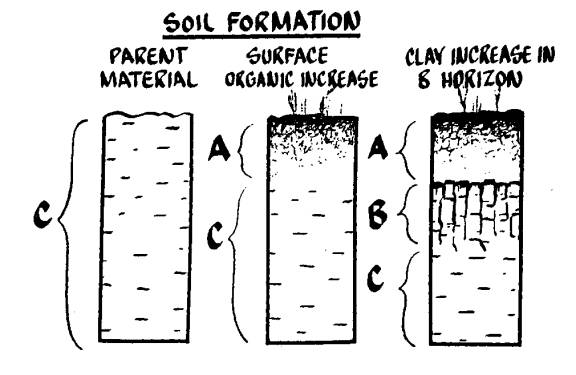 R
Parent Material
A. Residual Soils
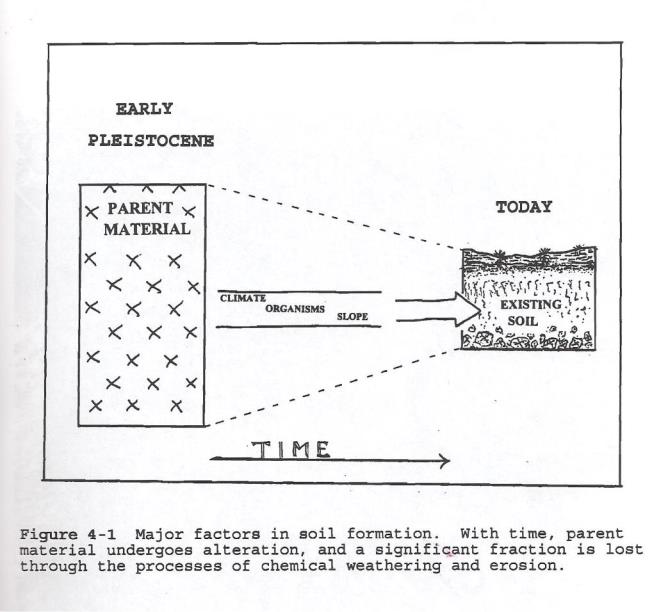 Parent Material
A. Residual Soils
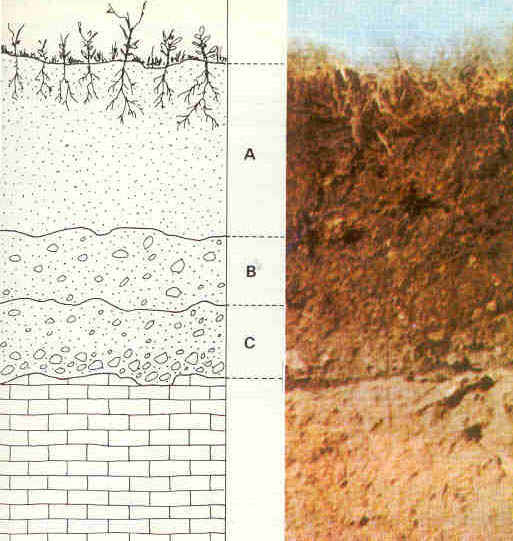 R
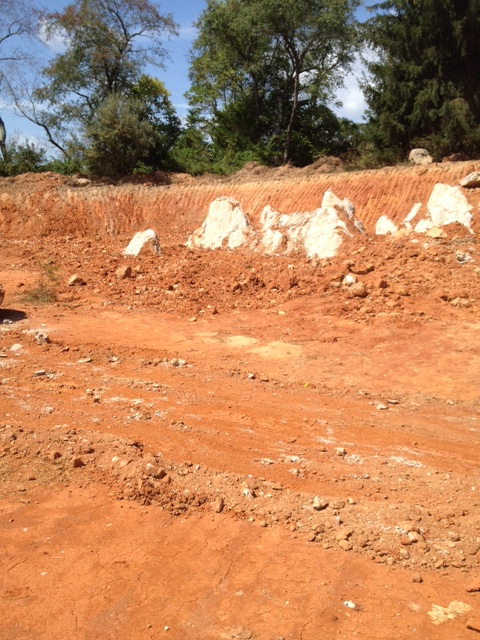 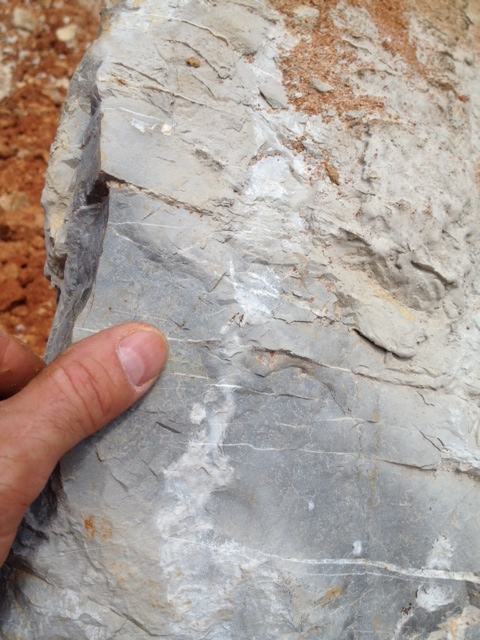 pinnacle weathering
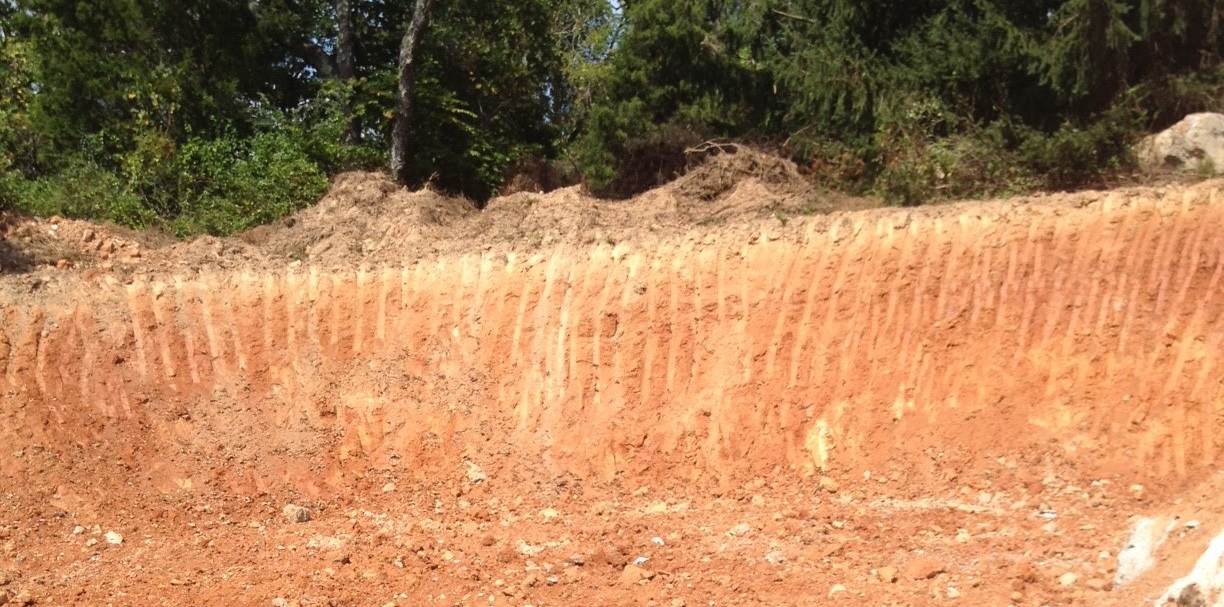 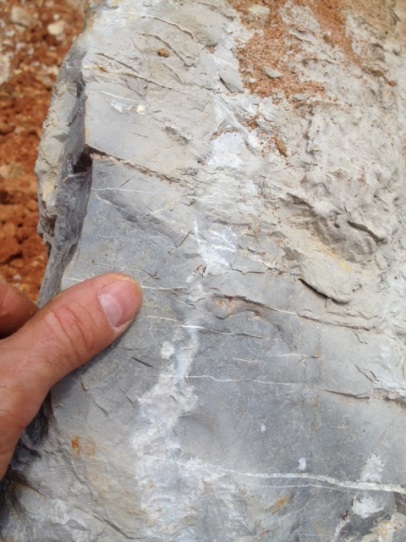 Parent Material
Residual Soils
Over Igneous Rocks
Granite (Piedmont and Blue Ridge)
	Sandy A Horizon
	Strong B Horizon
	Saprolite (deep)
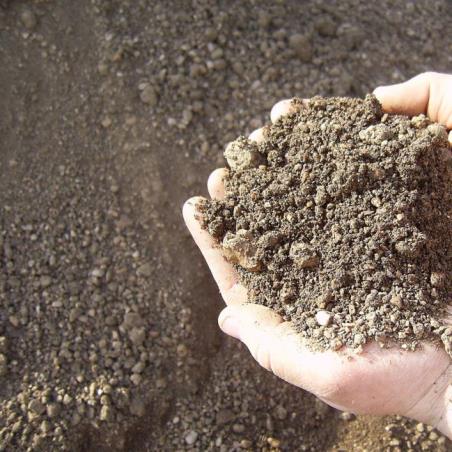 Parent Material
A. Residual Soils
Saprolite “rotten rock”
Residuum that has the appearance of rock,
but some properties of soil
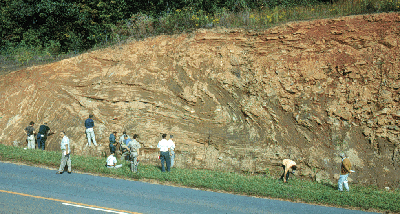 R
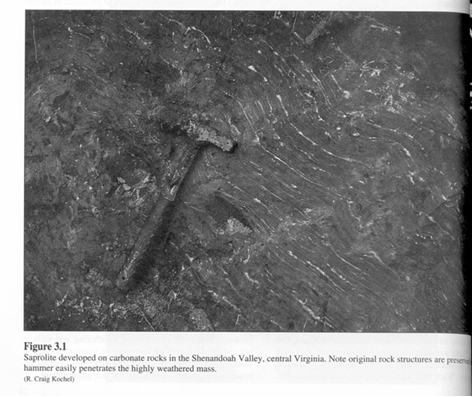 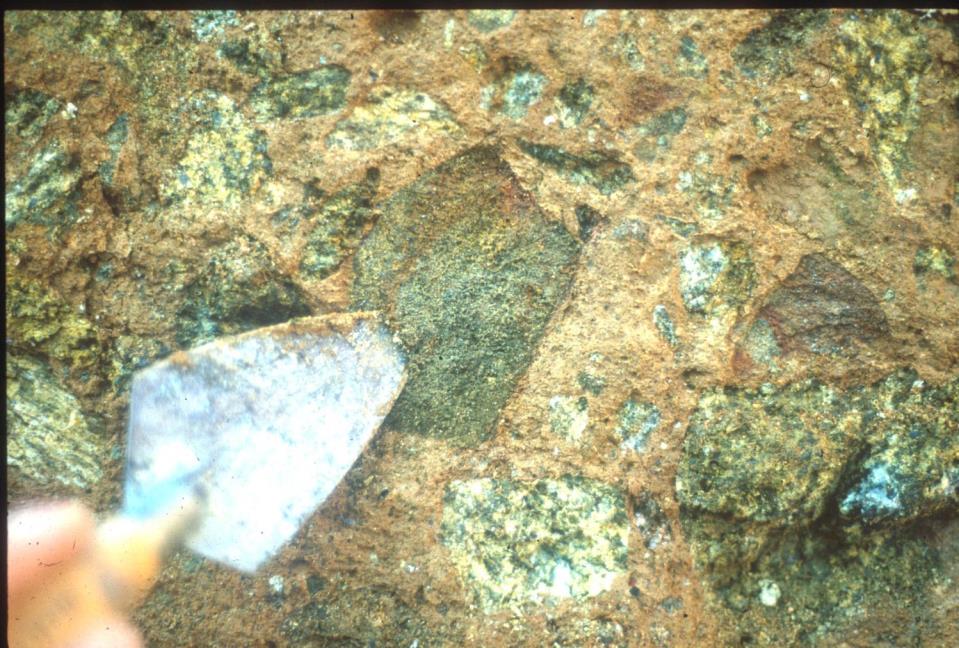 “GRUS”
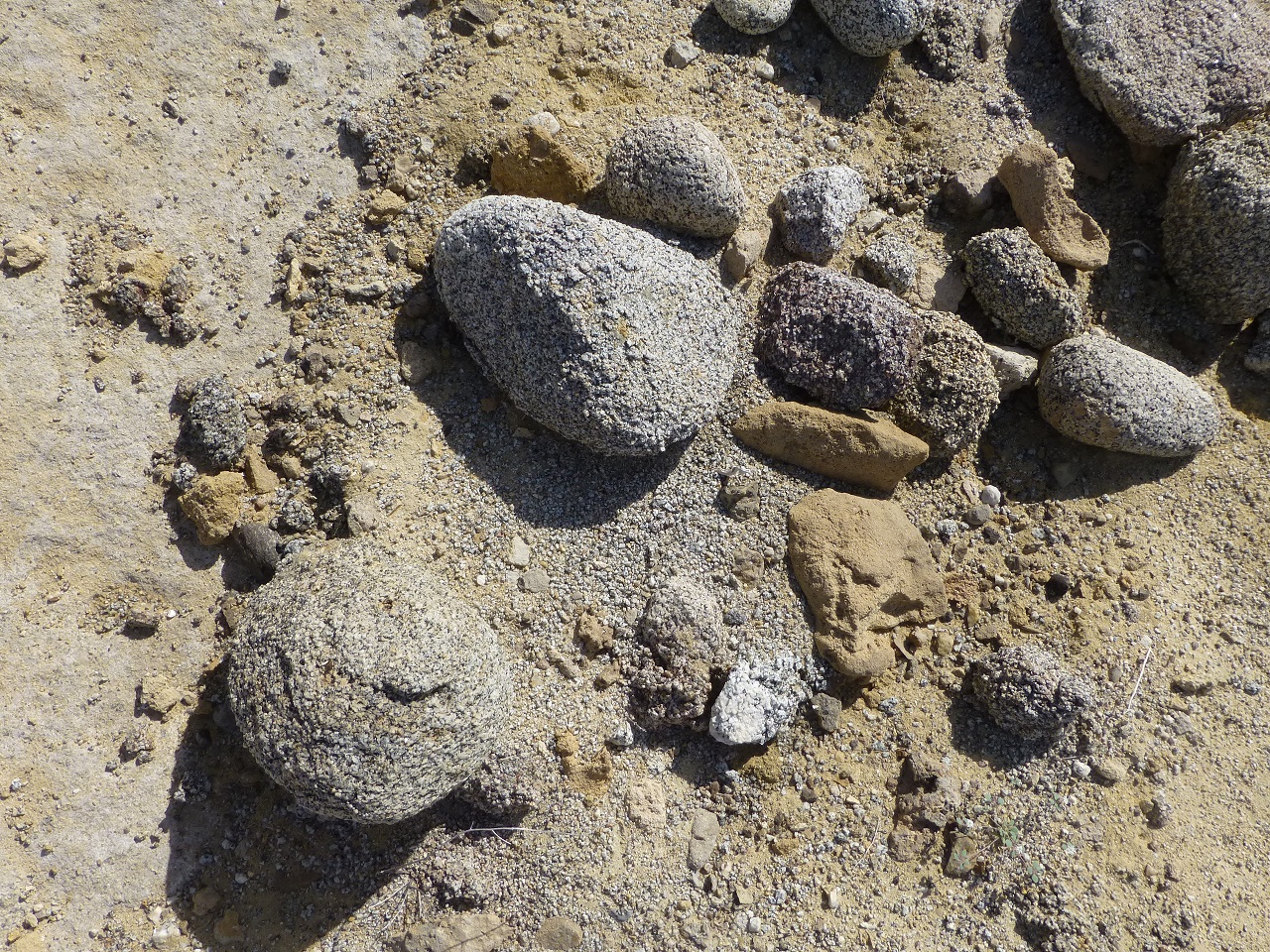 Parent Material
Residual Soils
Over Igneous Rocks
Gabbro (Piedmont)
	Heavy Clay Soils
	Shallow Profiles
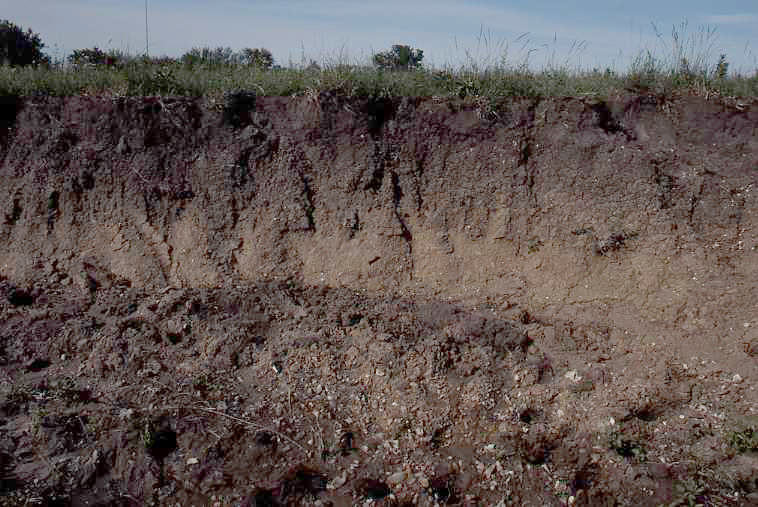 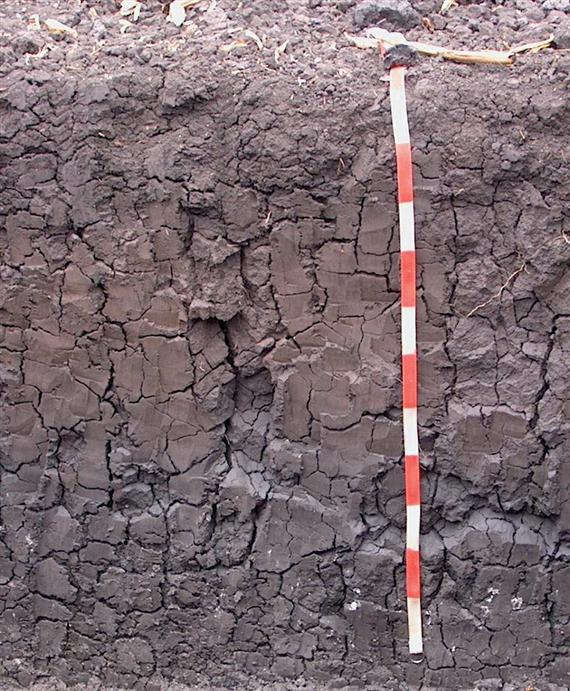 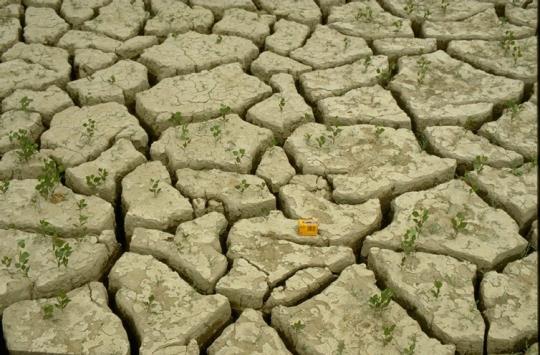 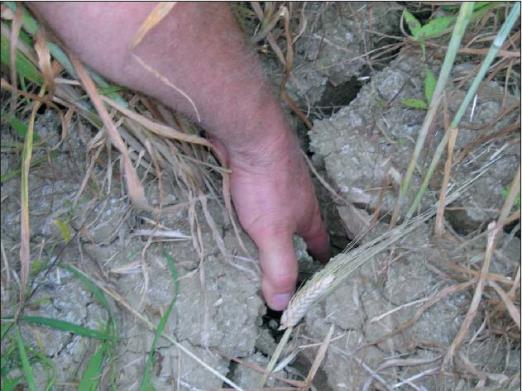 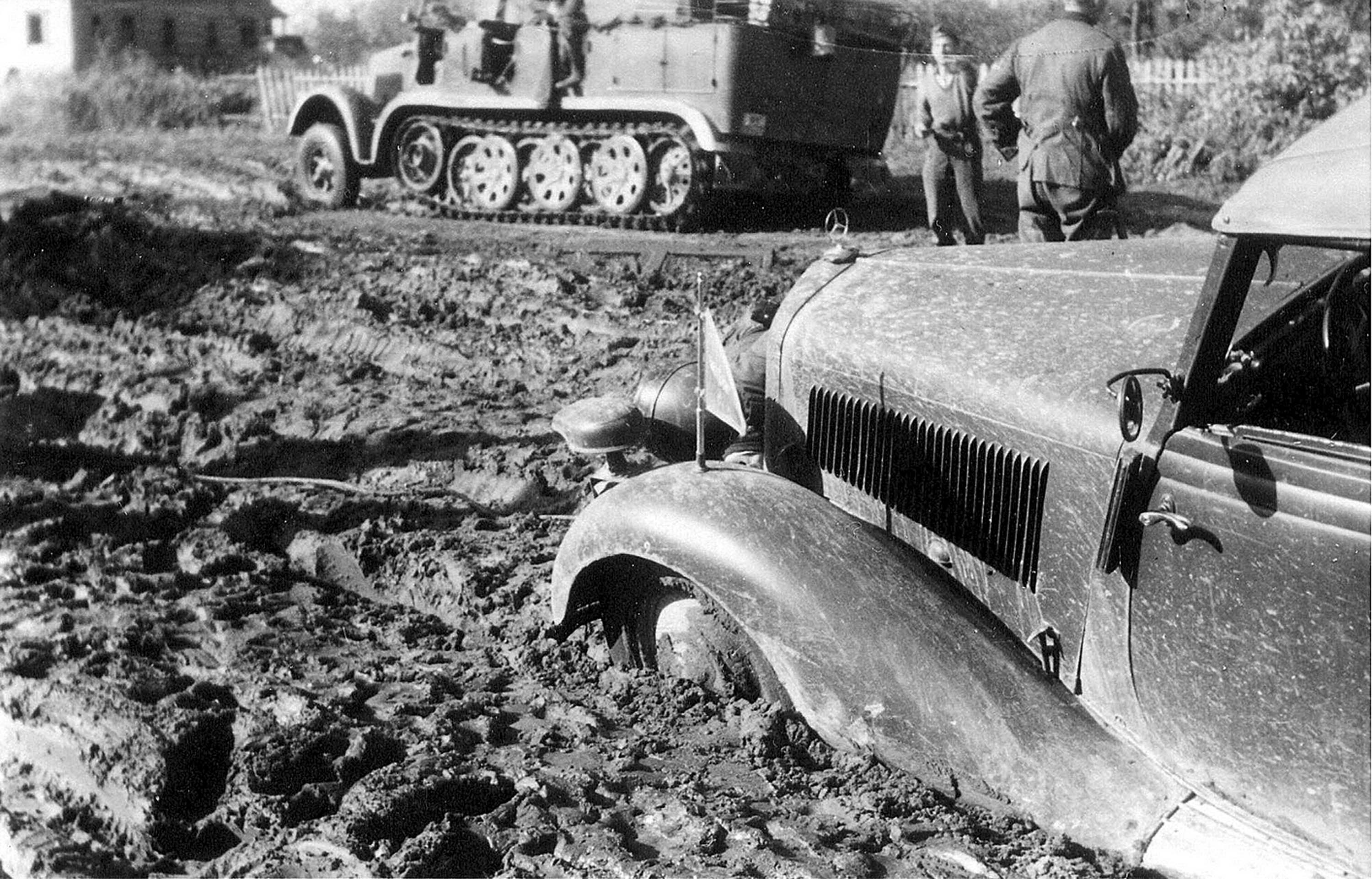 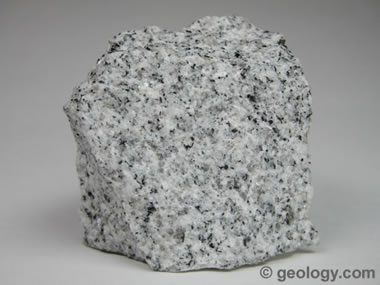 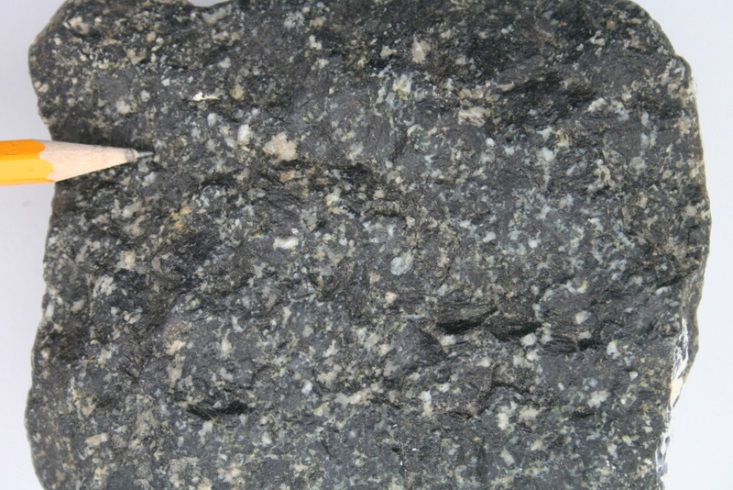 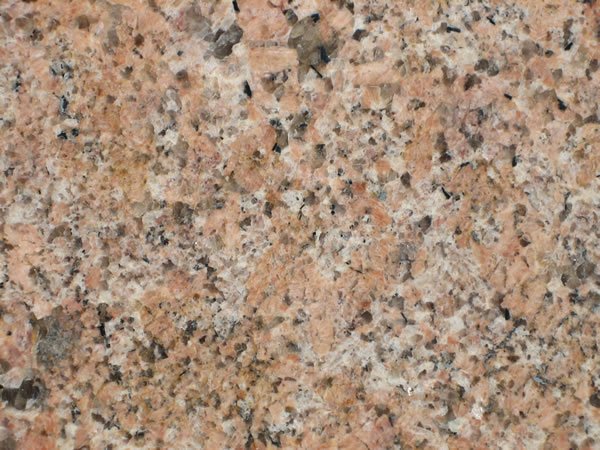 Gabbro
Parent Material
Residual Soils
Over Igneous Rocks
Granite (Piedmont and Blue Ridge)
	Sandy A Horizon
	Saprolite
Gabbro (Piedmont)
	Heavy Clay Soils
	Shallow Profiles
Diabase (primarily in Mesozoic Basins)
	Soils similar to Gabbros
Diabase
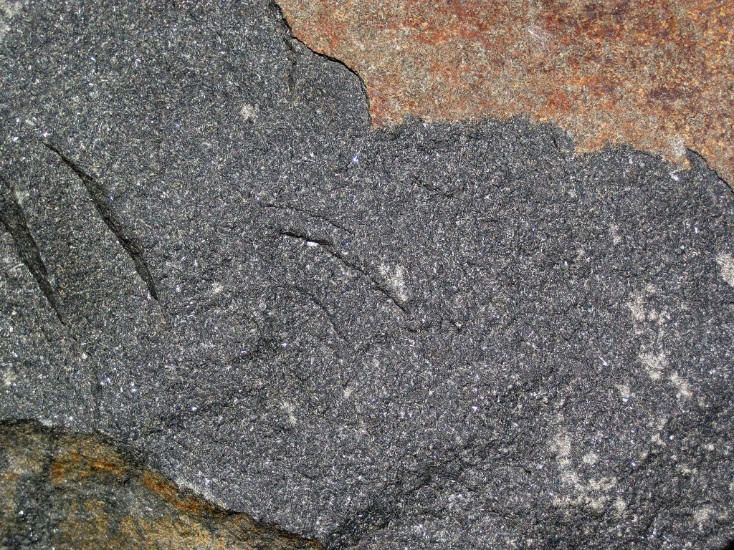 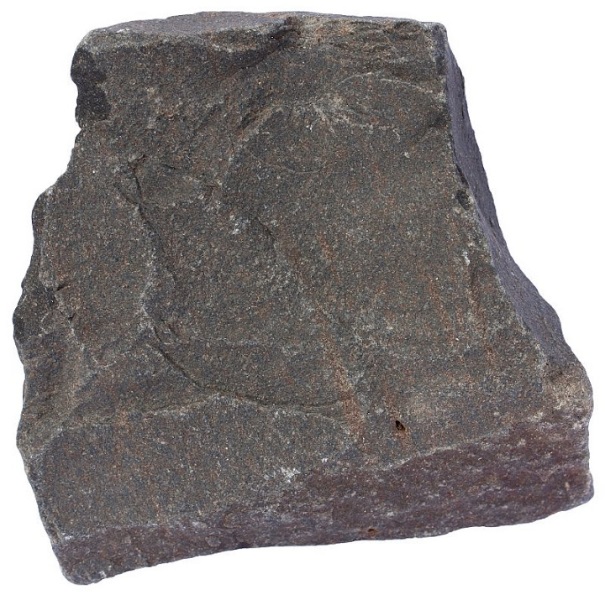 Basalt
Parent Material
Residual Soils
2.  Over Sedimentary Rocks
a. Limestone and Dolomite (Valley and Ridge)
	Deep, well drained
	Clay-rich, Productive
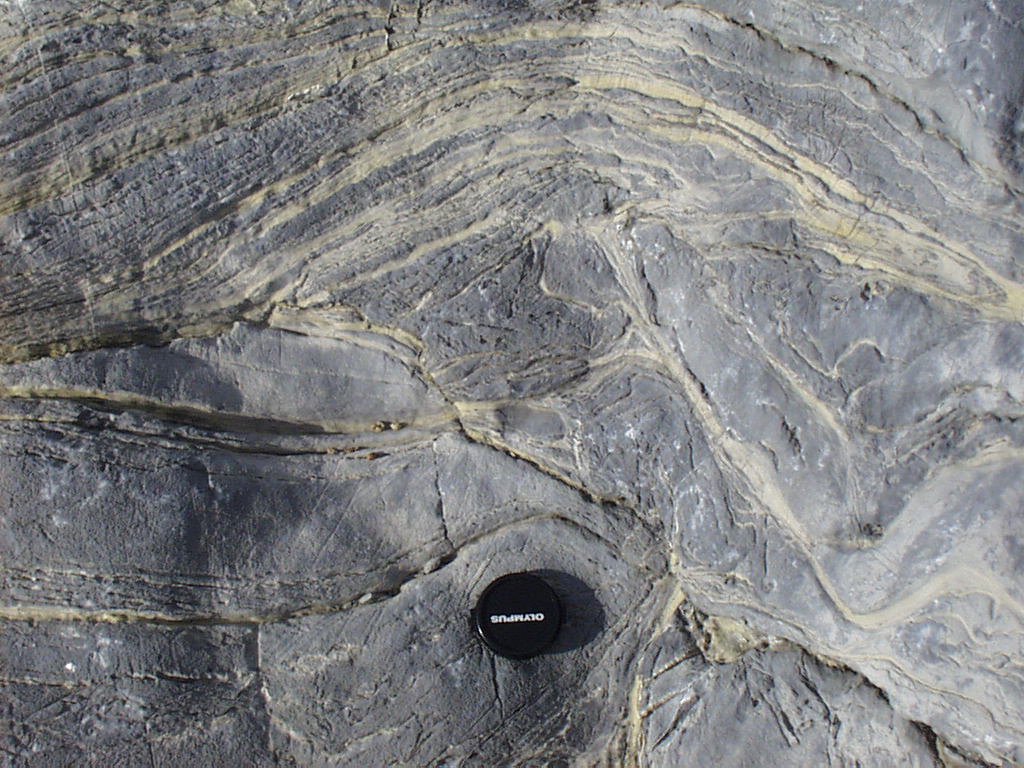 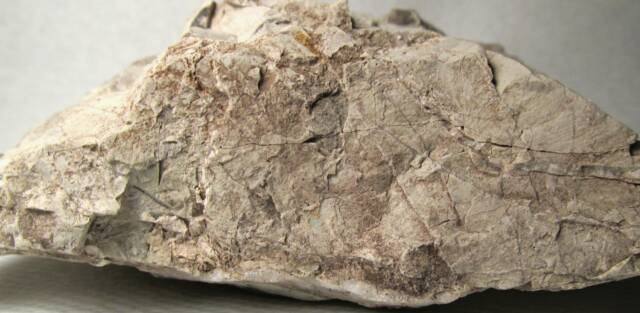 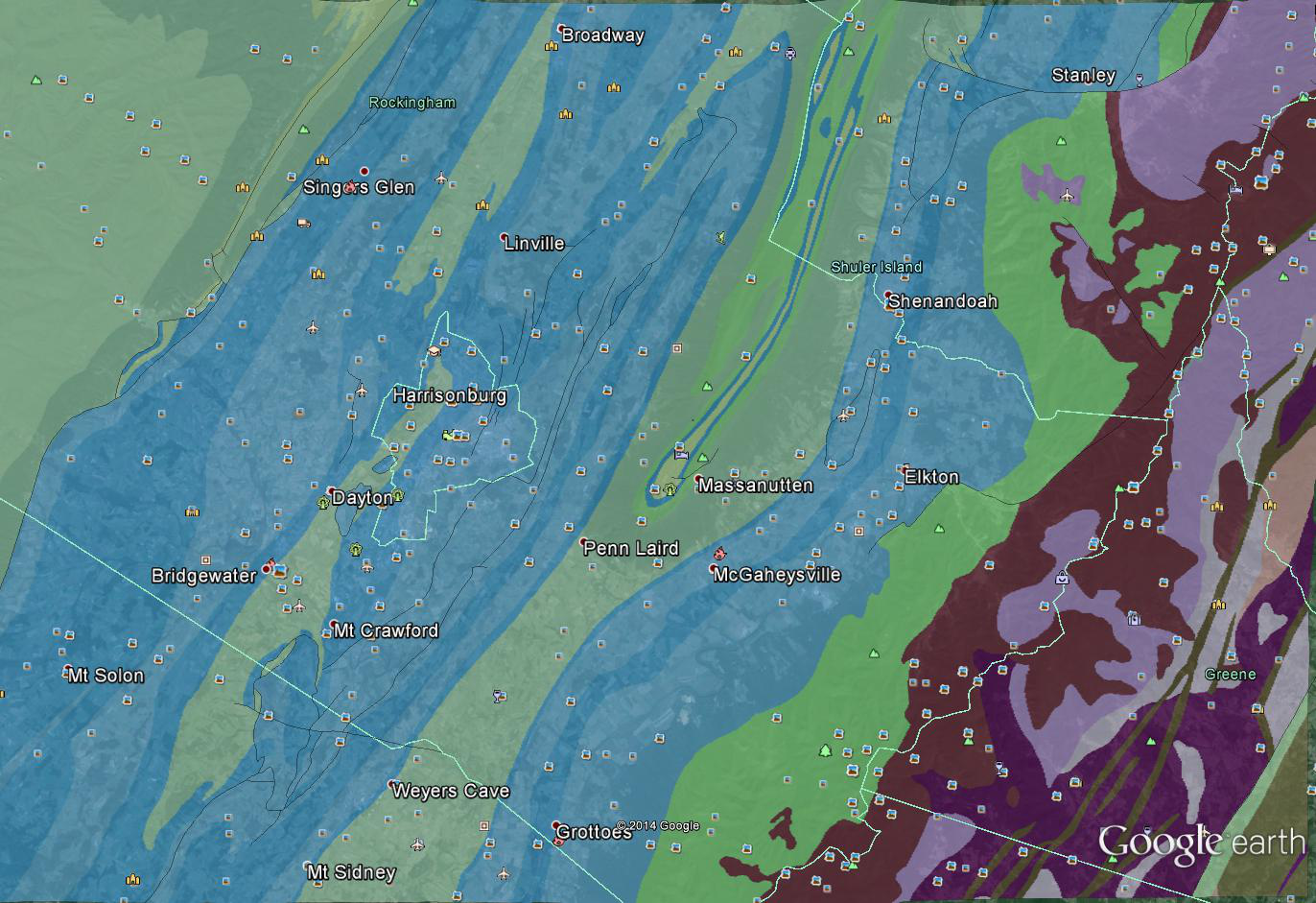 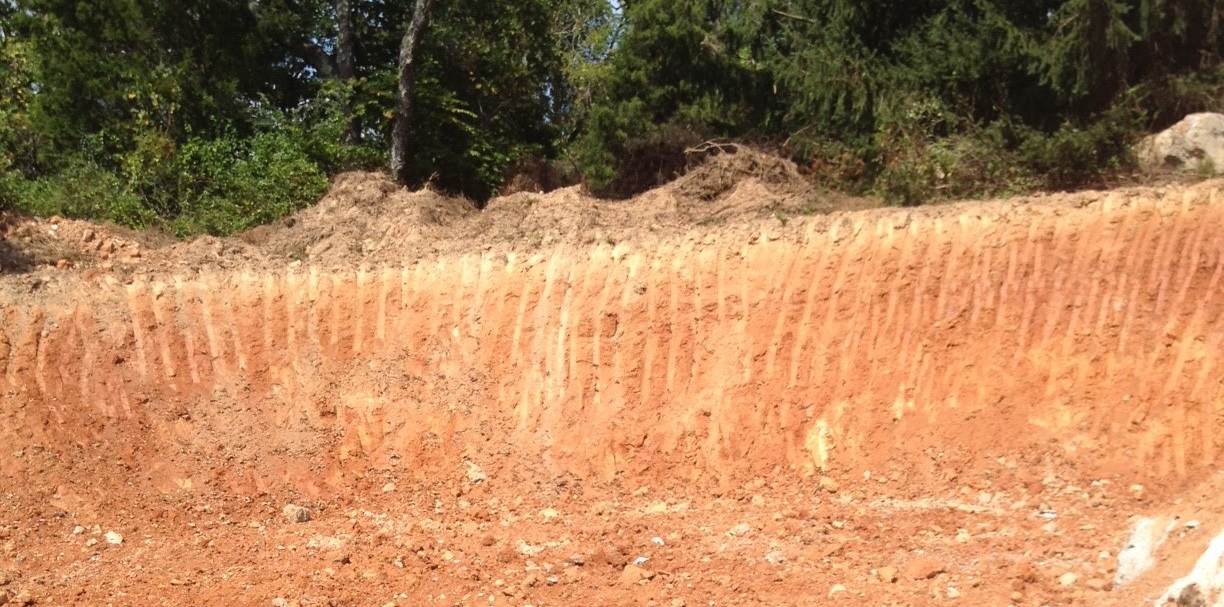 Parent Material
Residual Soils
2.  Over Sedimentary Rocks
b. Shale (Valley and Ridge, Appalachian Plateau)
	Shallow, Immature
	Low Nutrients
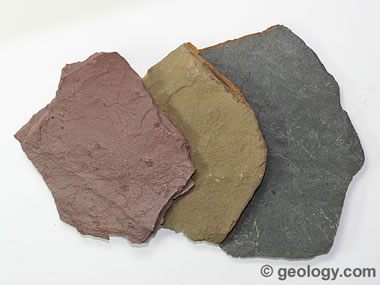 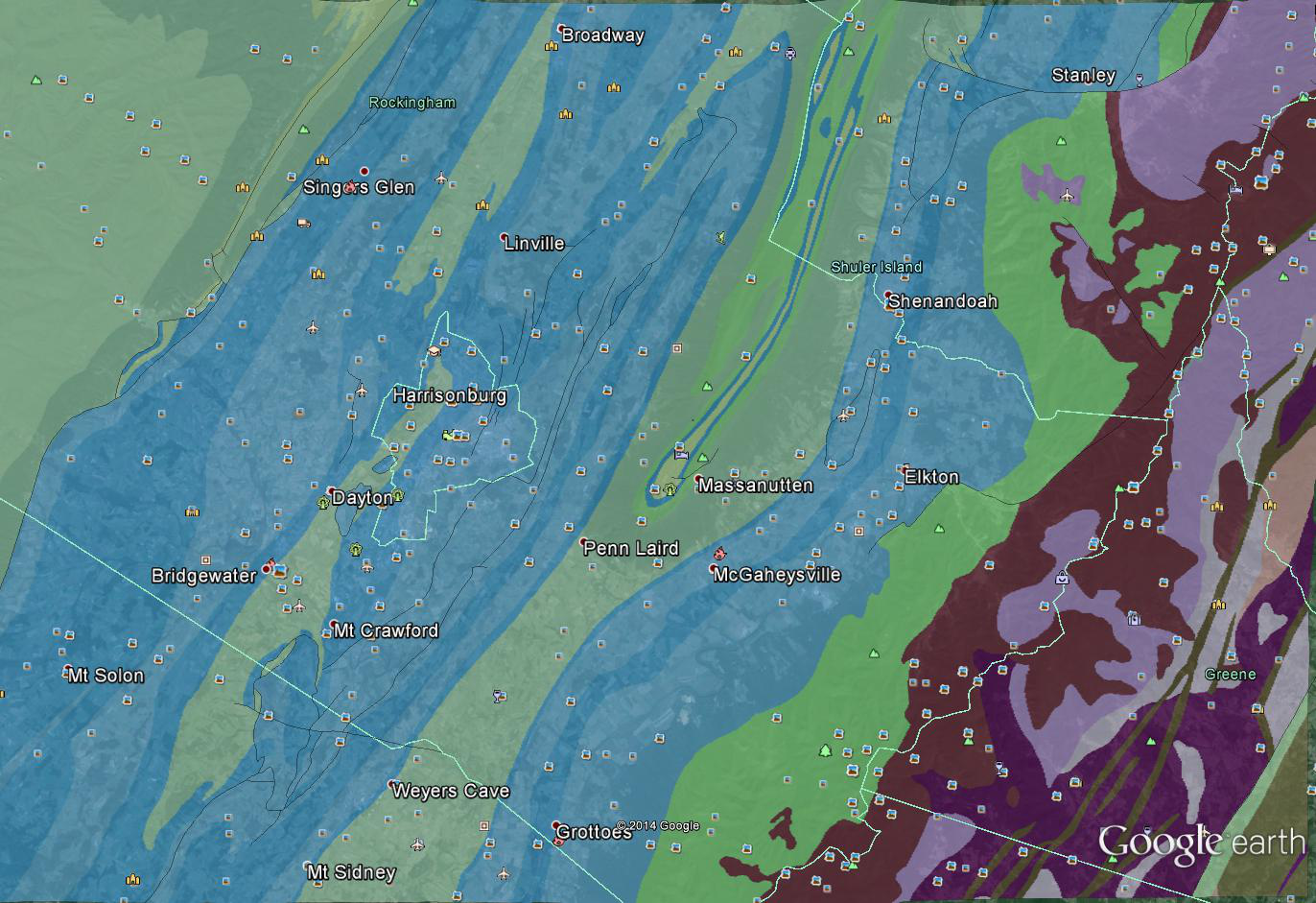 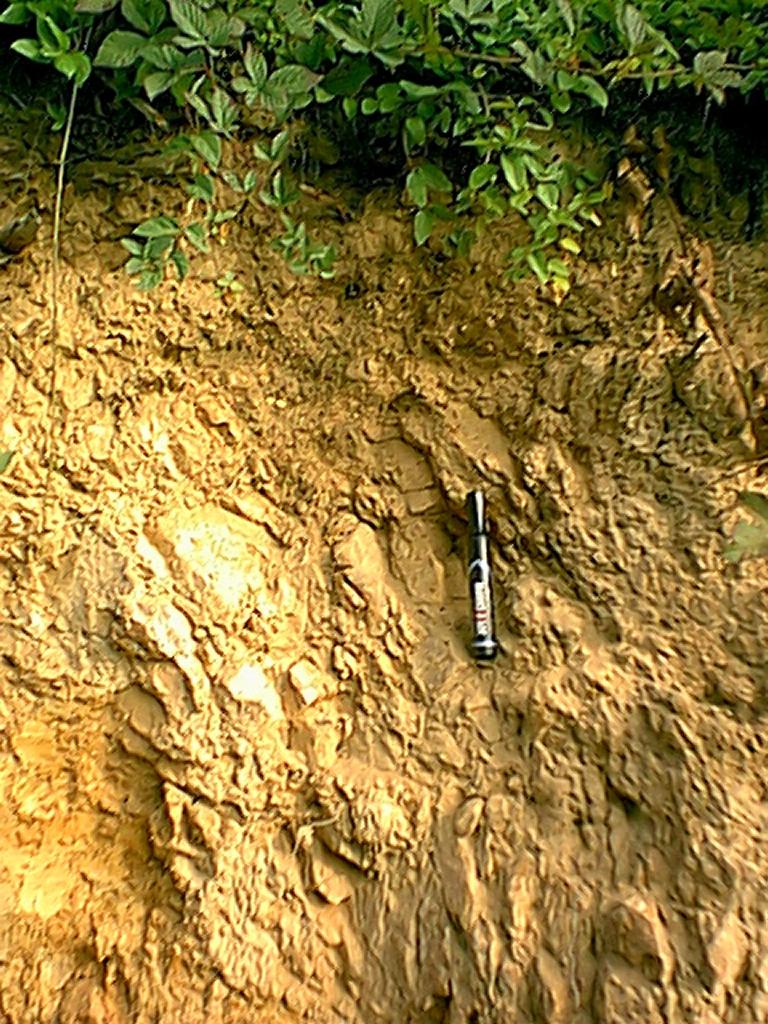 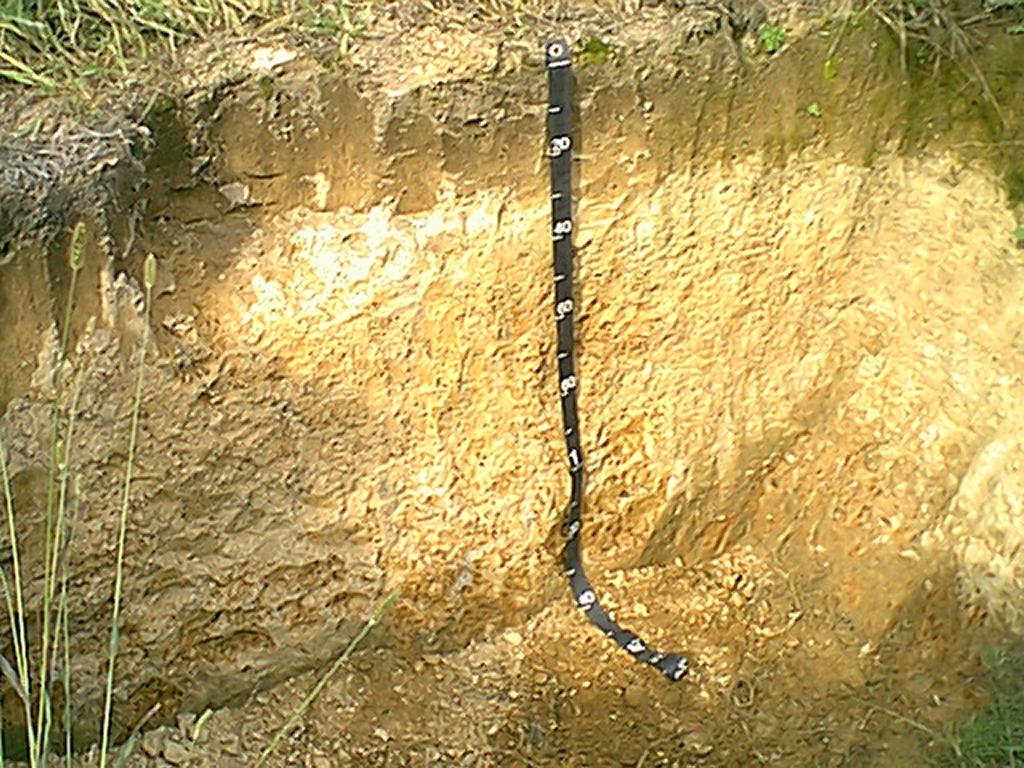 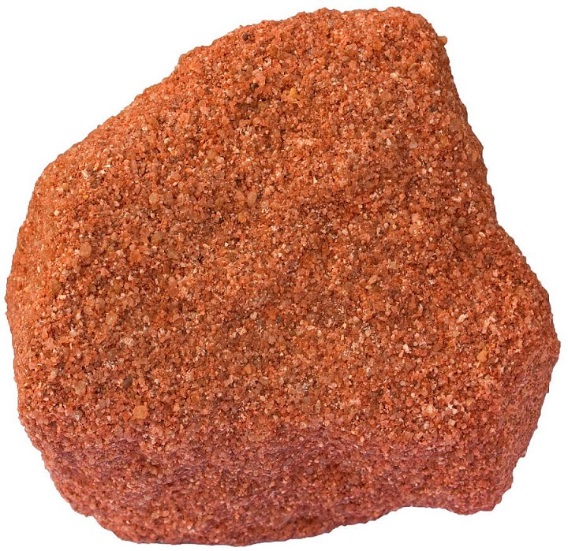 Parent Material
Residual Soils
2.  Over Sedimentary Rocks
c. Sandstone (Valley and Ridge, Plateau, and Mesozoic Basins)
	Ridge Makers, shallow profiles
	Coarse, sandy textures, excessively drained
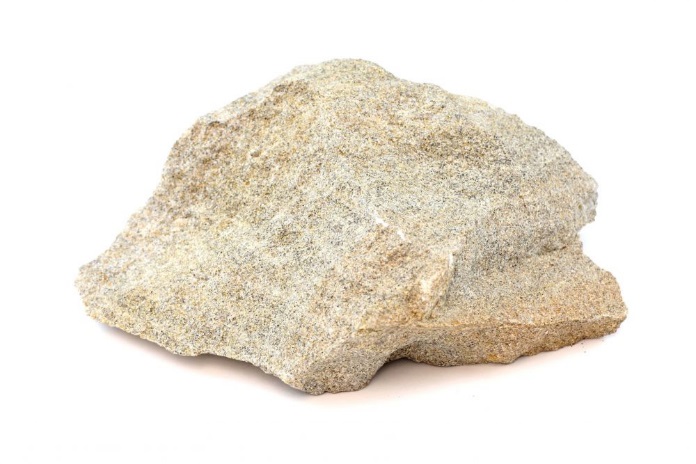 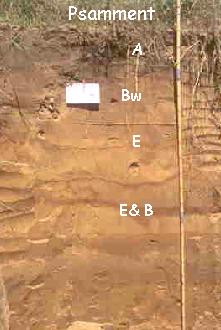 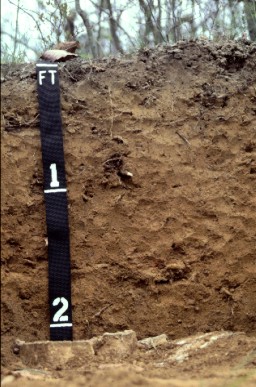 Parent Material
Residual Soils
From Coastal Plain Sediments
	Wide range of ages
	Mostly sandy and friable
Parent Material
B. Transported Soils
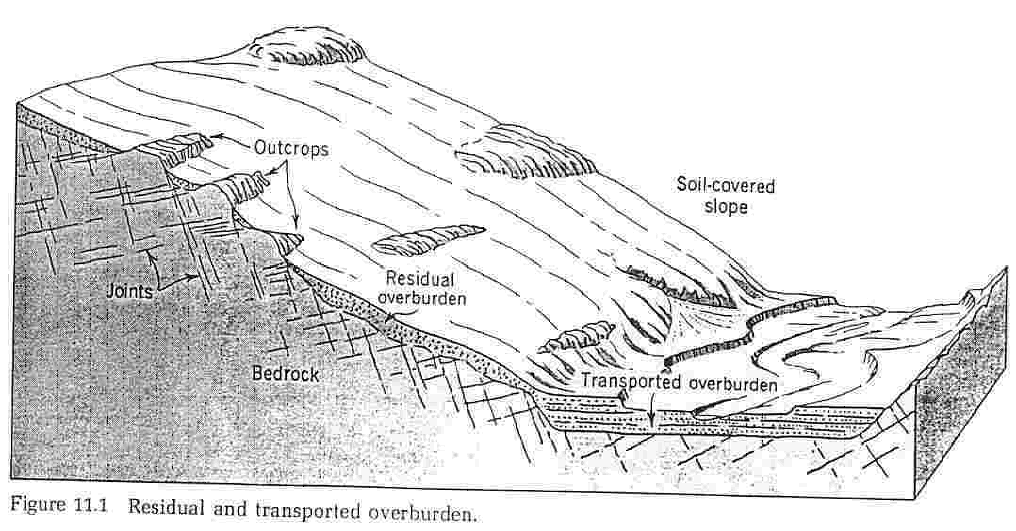 R
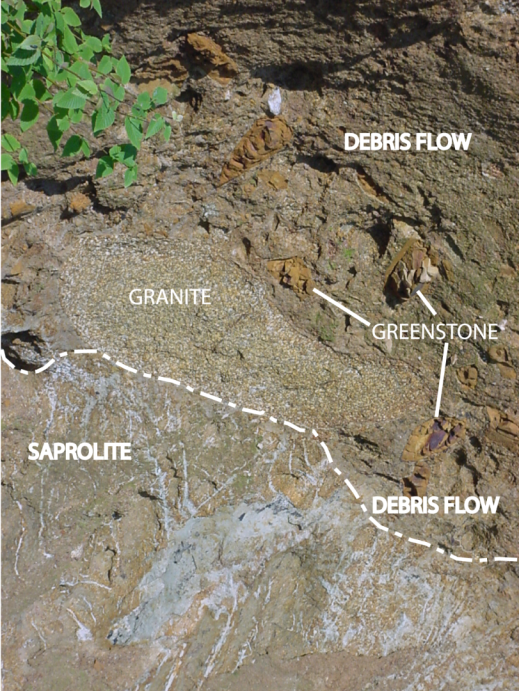 Parent Material
B. Transported Soils
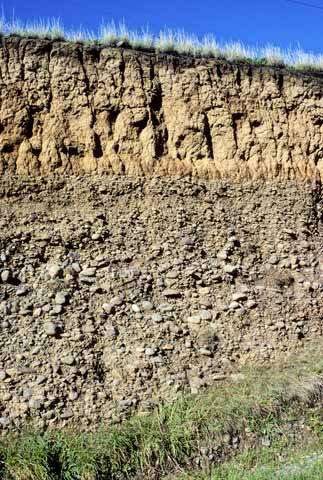 R
Parent Material
B. Transported Soils
From Alluvium
Floodplains 
young soils, sandy, 
	friable
moist, productive
Poor horizon develop-
	ment
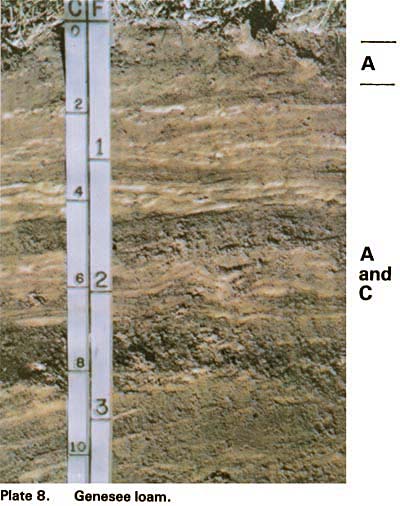 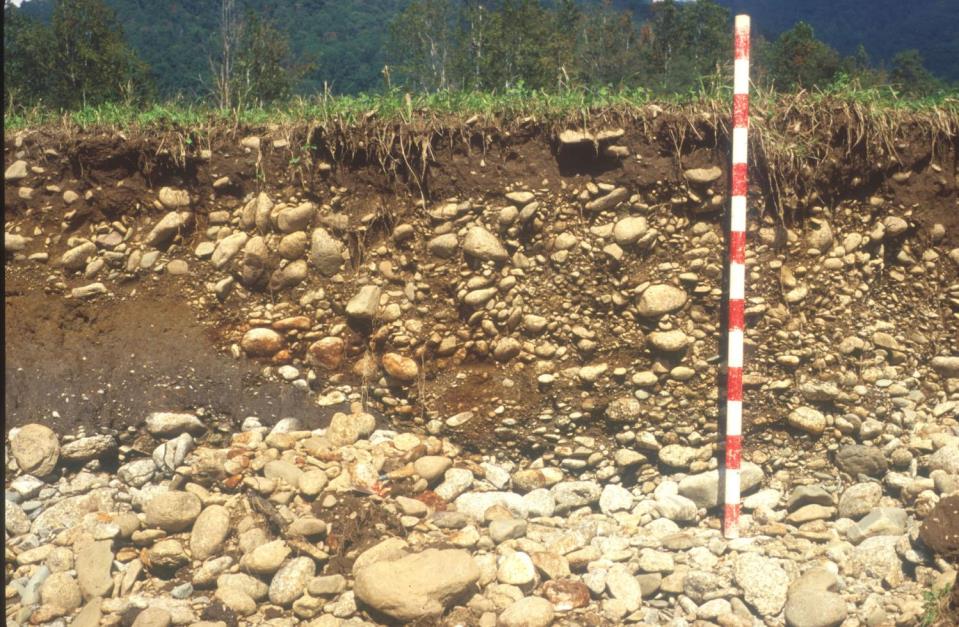 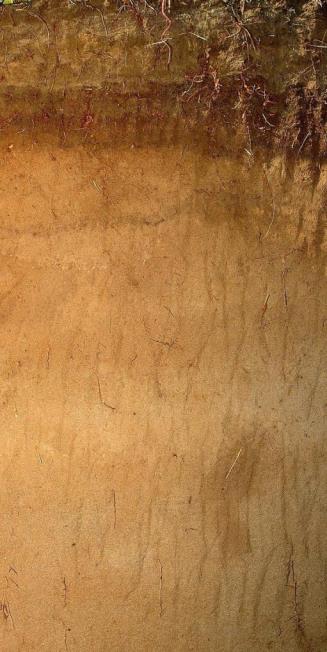 Parent Material
B. Transported Soils
From Alluvium
Floodplains 
young soils, sandy
moist, productive

Terraces
Varying ages and development
Friable, productive
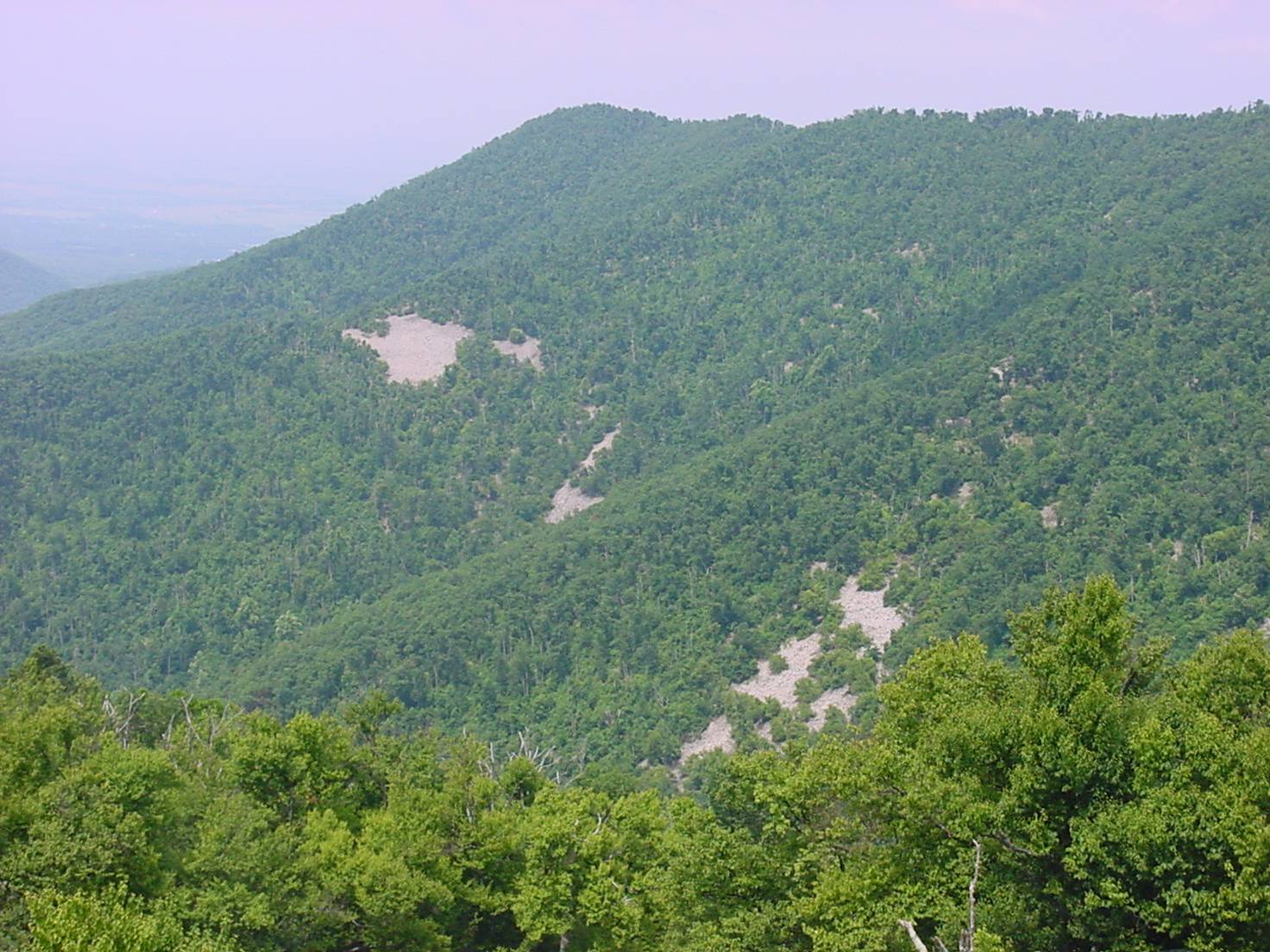 Parent Material
B. Transported Soils
2. From Colluvium
Base of steep slopes 
Thick, moist
Weak profile 
       development
Productive
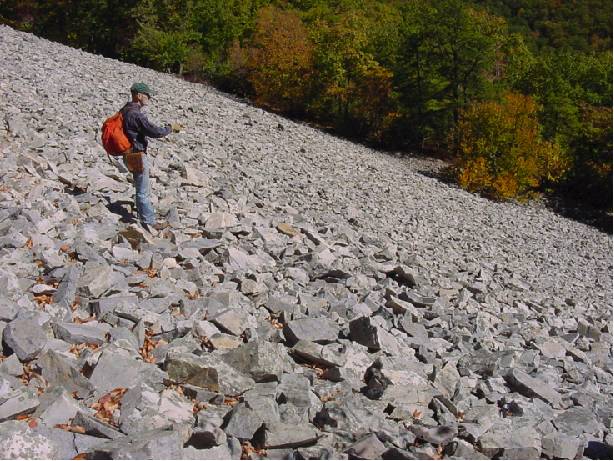 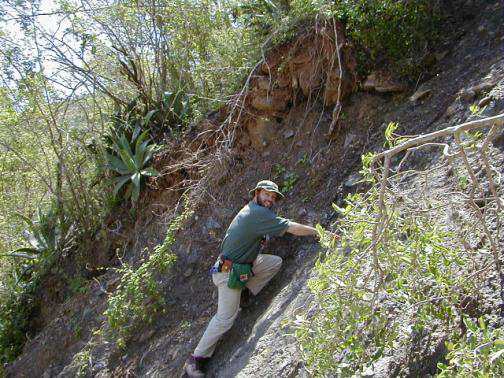 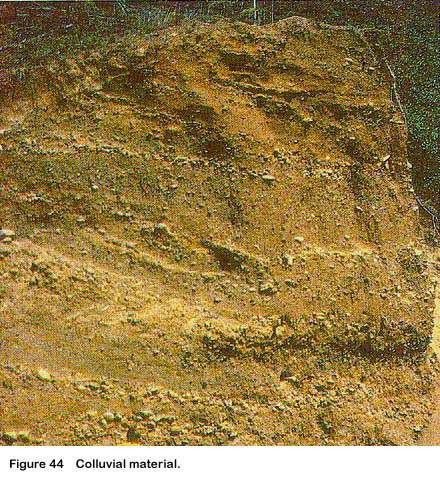 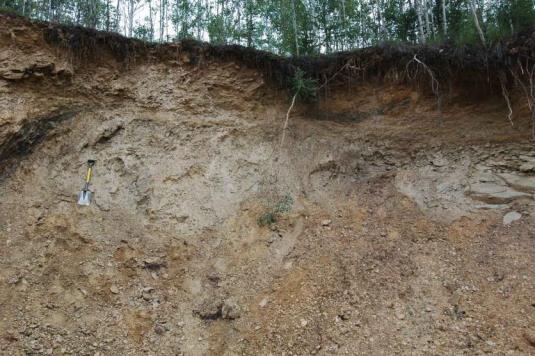 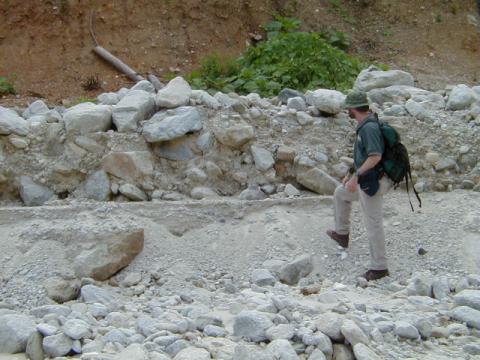 Parent Material
B. Transported Soils
2. From Colluvium
b. Debris/Alluvial Fans 
Thick, moist
Weak profile development
Productive (frequently site of orchards)
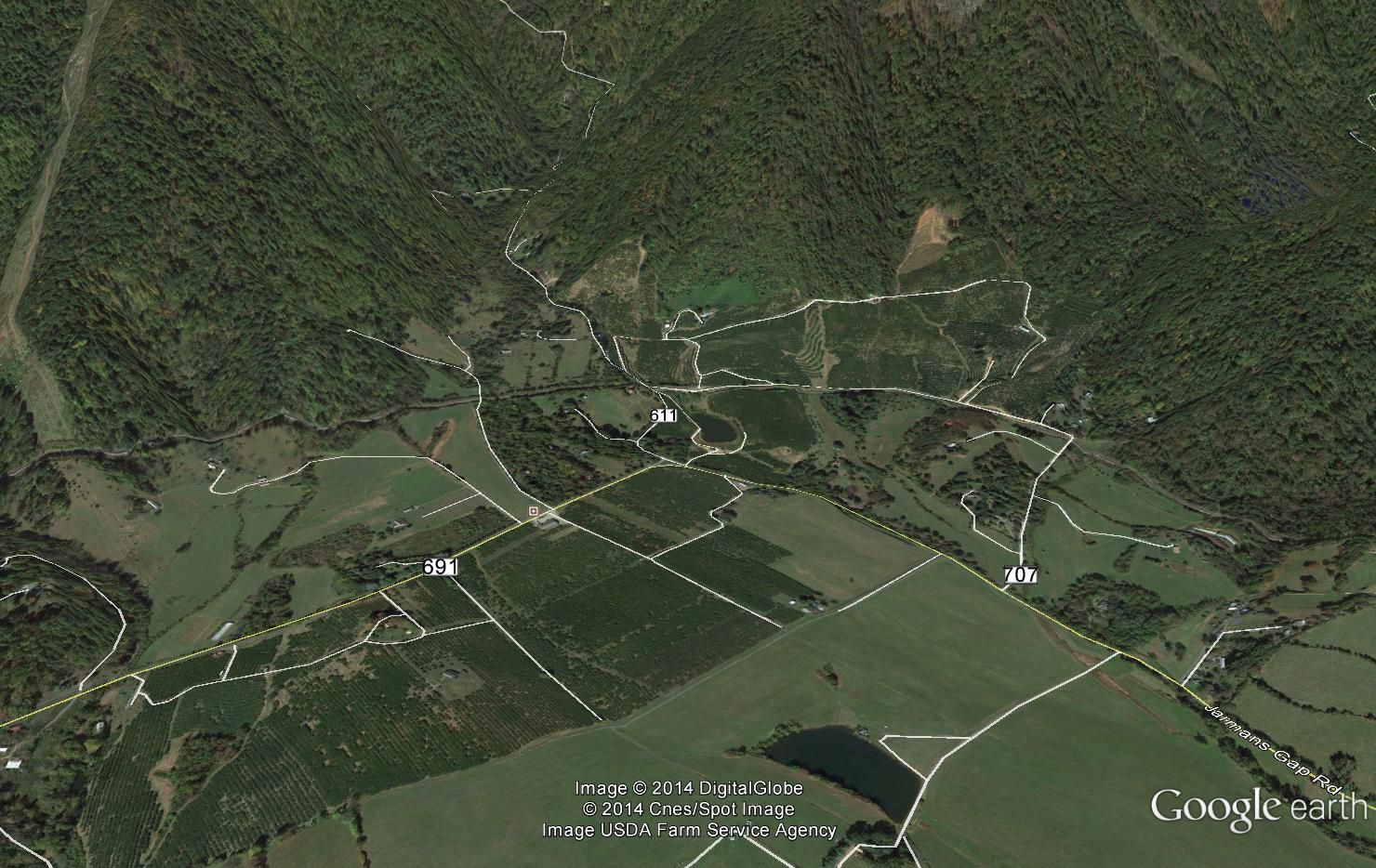 Thick, moist
Productive (frequently site of orchards)
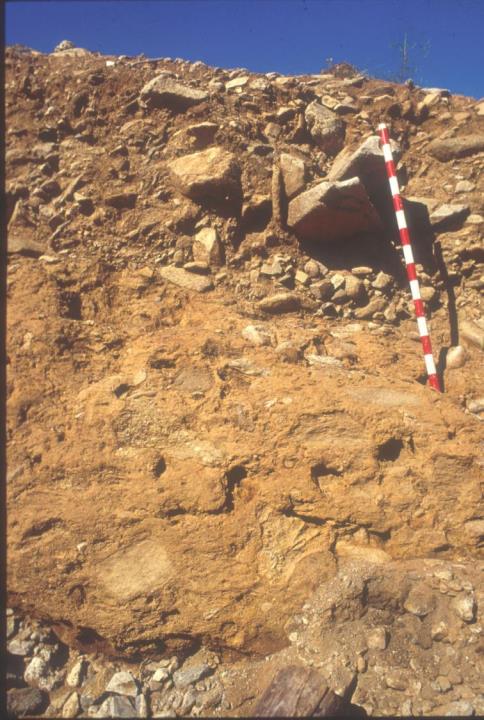 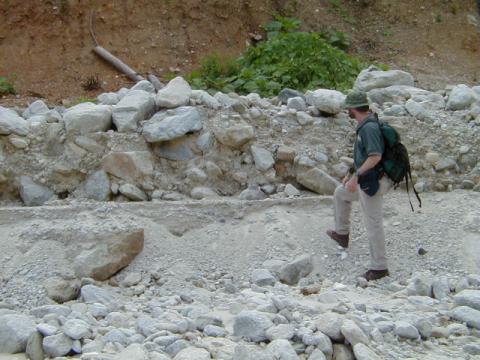 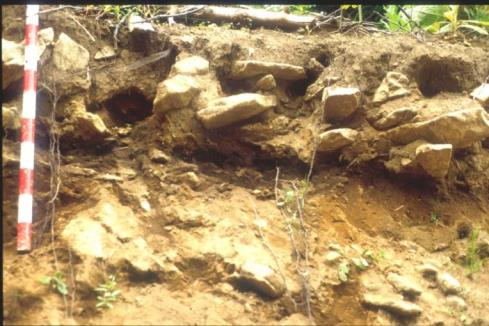 3. From Aeolian Processes
Loess 
High silt content
Weak-to-moderate profile development
Productive, but highly erosive
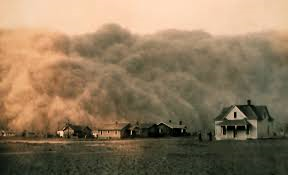 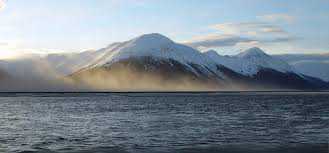 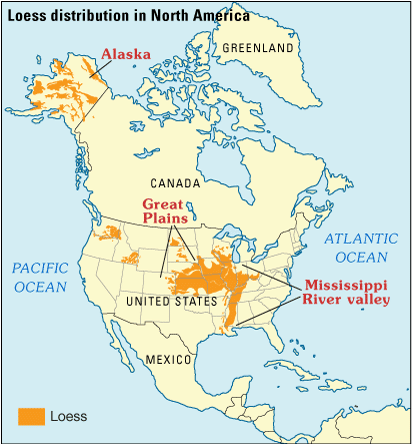 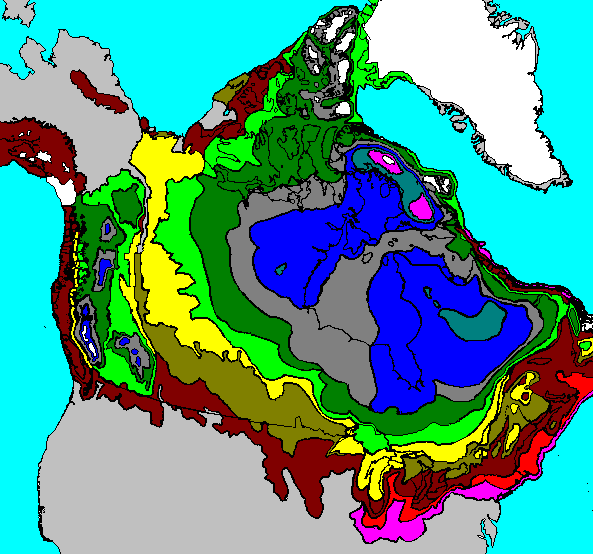 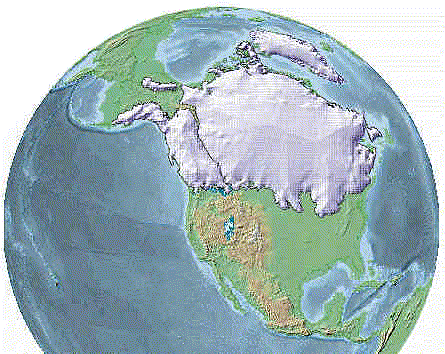 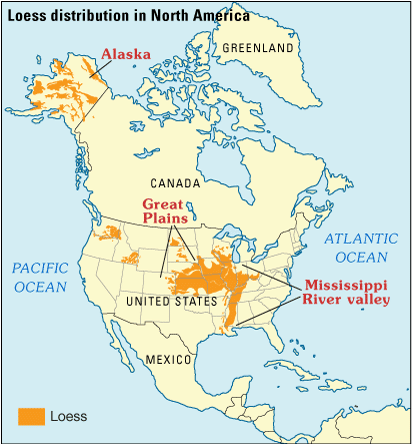 Loess Deposits
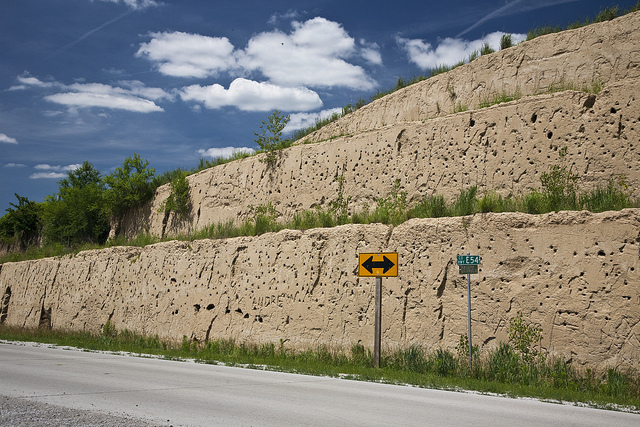 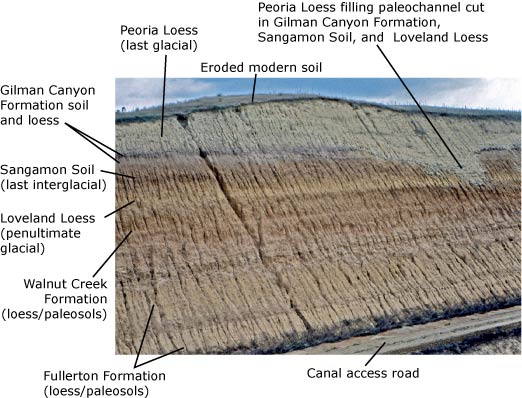 Loess Deposits
Parent Material
B. Transported Soils
4. From Glacial Processes
Glacial Till
Highly dependent on mode of deposition
Weak profile development
Often rocky, thin profiles
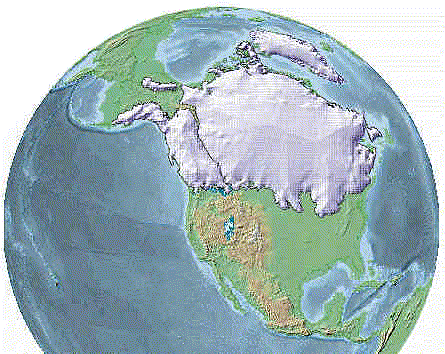 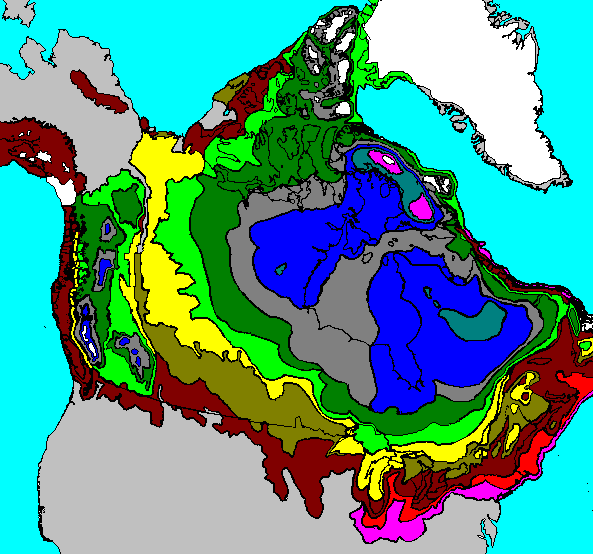 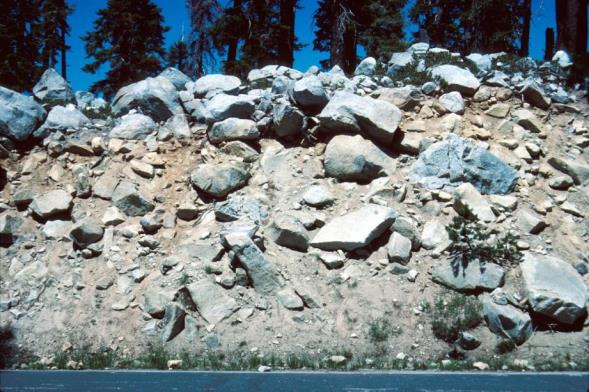 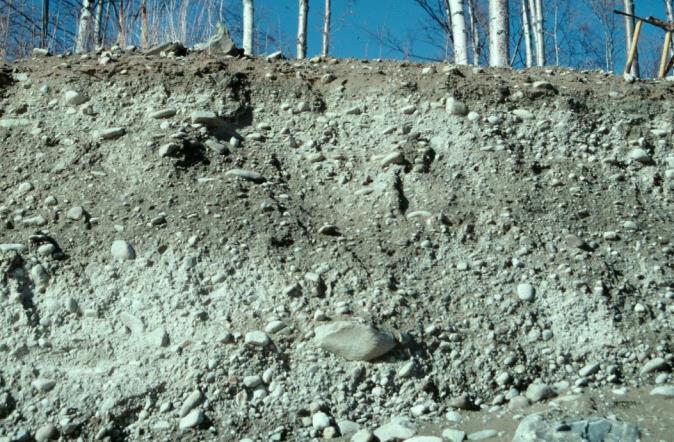 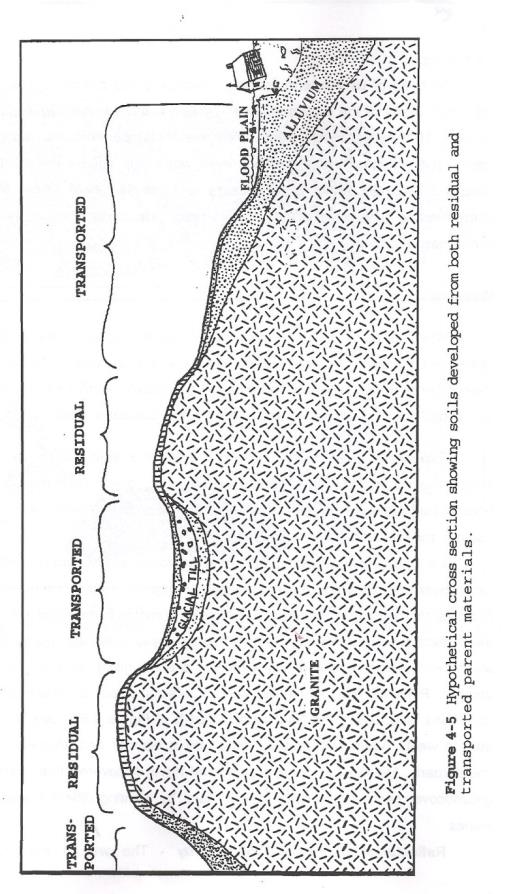 In General:
Most landscapes contain both residual and transported soils.
Transported materials are generally high in silt and sand, assuming they are not extremely old.
Transported soils are generally less developed than residual soils.
Texture and clay mineralogy largely controlled by original parent  material.
Parent material is probably the single most important factor on a regional/local scale.
II. Climate
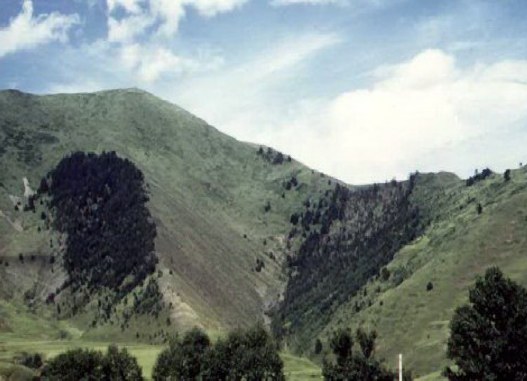 II. Climate
Overview
 “Temperature and Precipitation”
Recognized by Russian soil scientists in the 19th century that similar climate zones produced similar soils.
Probably the single most important factor in soil development on a global scale.
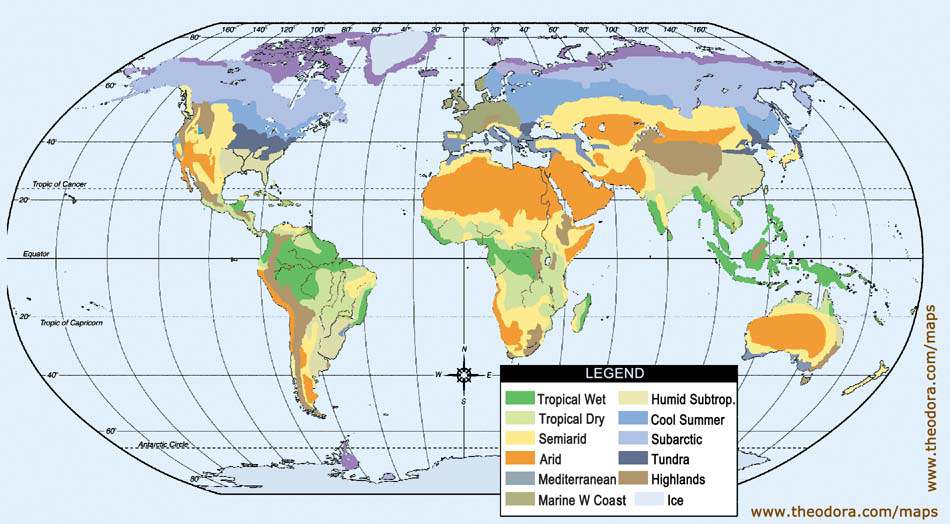 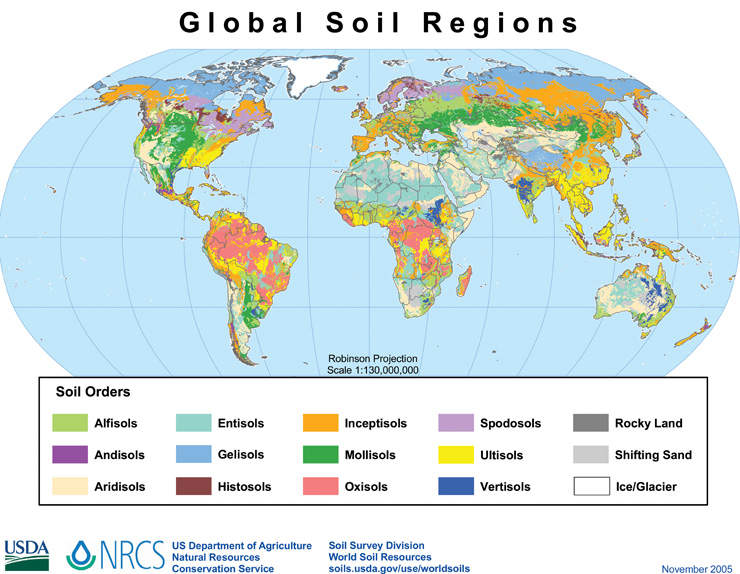 II. Climate
B. Microclimate
Exposure
Boulder
Hillside
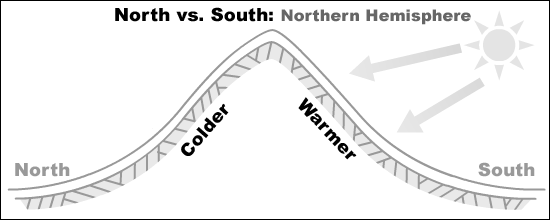 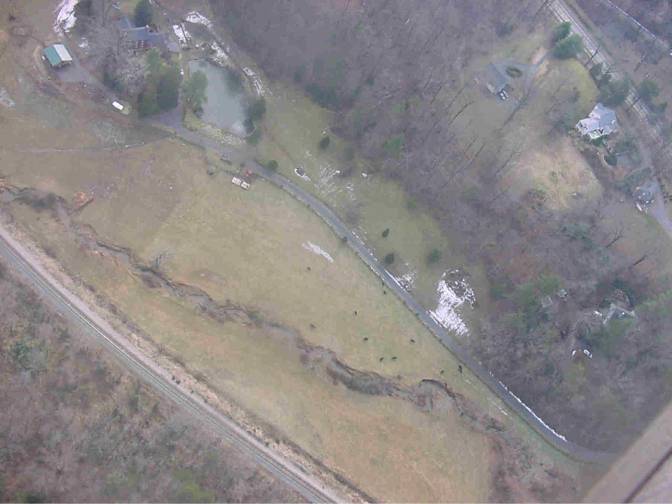 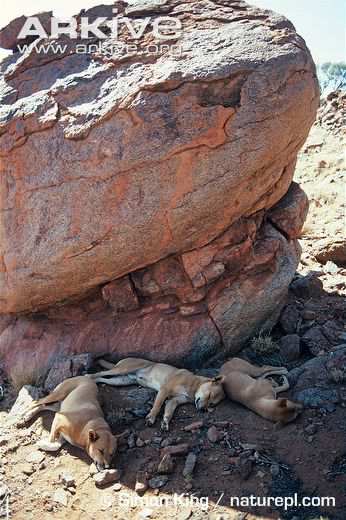 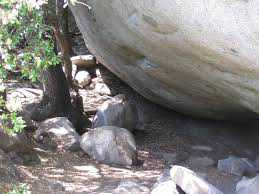 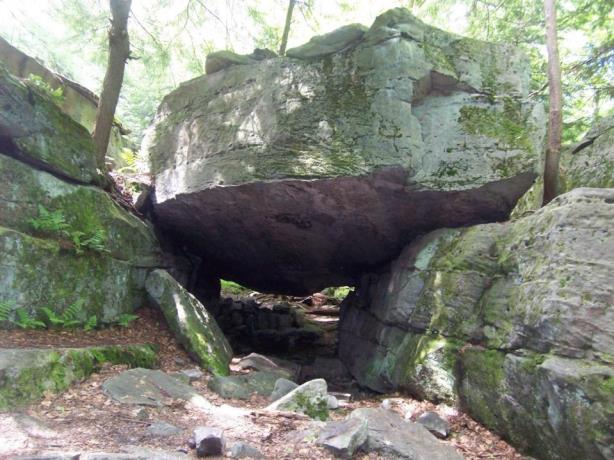 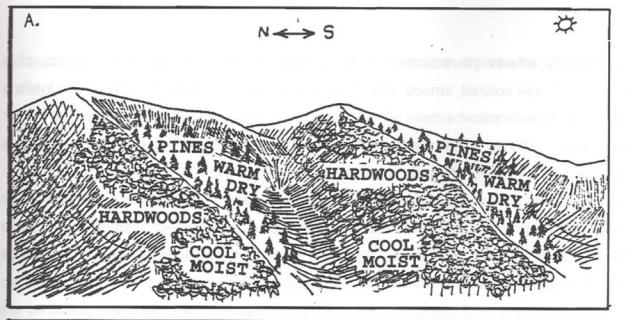 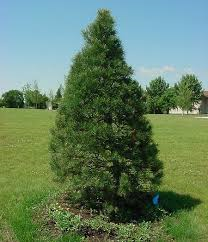 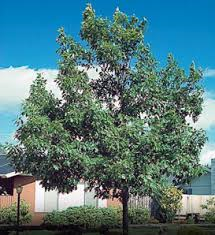 II. Climate
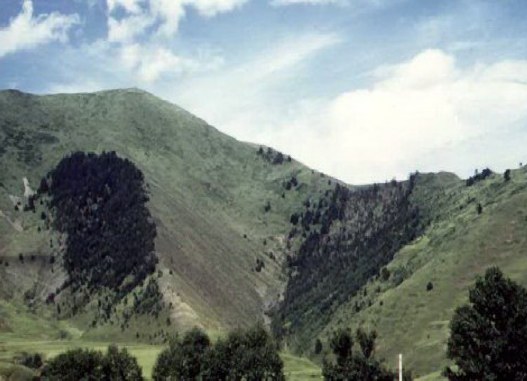 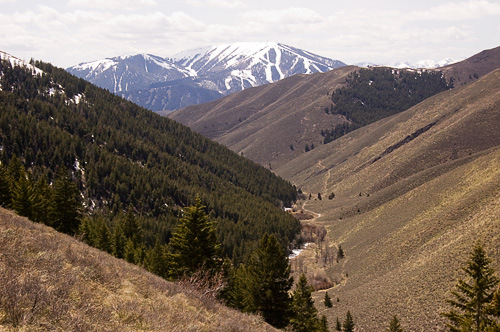 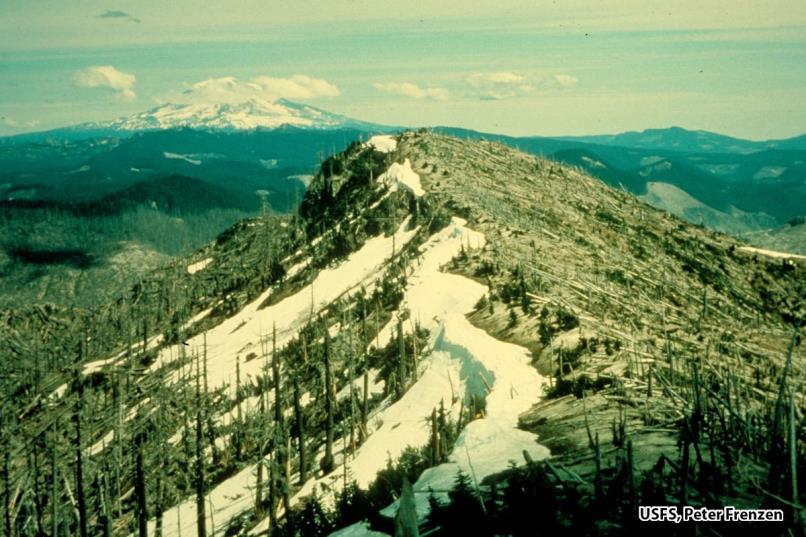 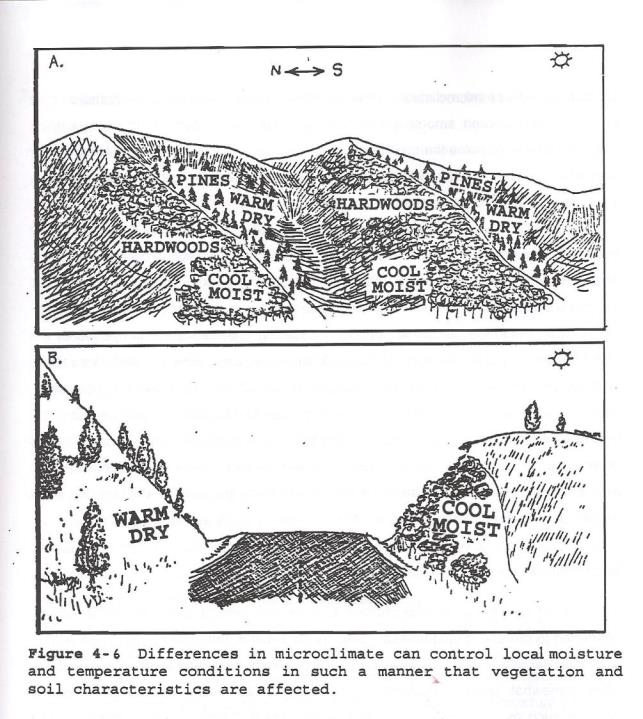 II. Climate
Weeping
Love
Grass
Crown
Vetch
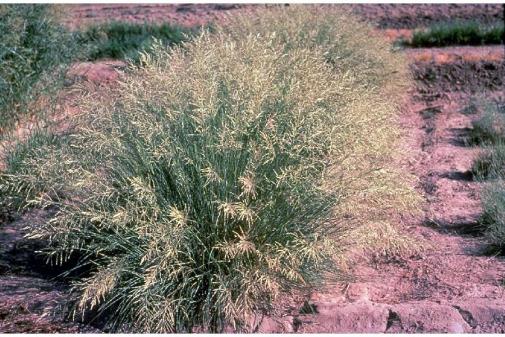 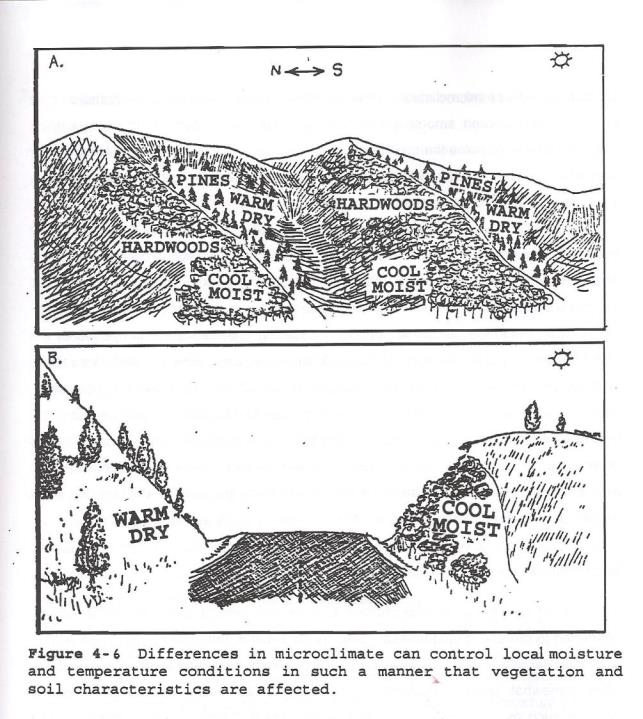 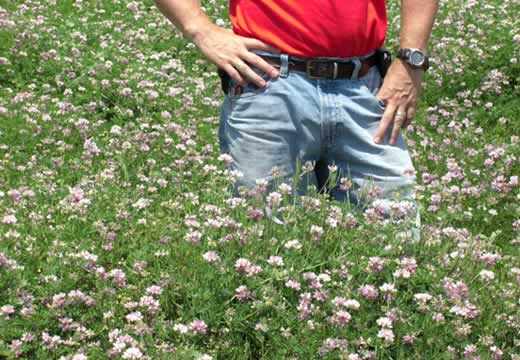 II. Climate
Weeping
Love
Grass
Crown
Vetch
2. Heat Conductivity
Type of material (most rocks have low cond.)
Moisture (dry vs. moist soils)
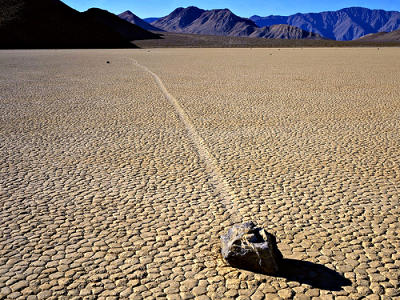 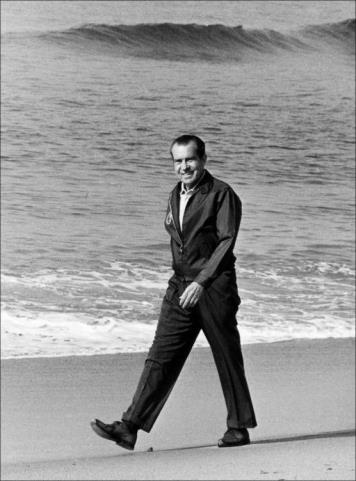 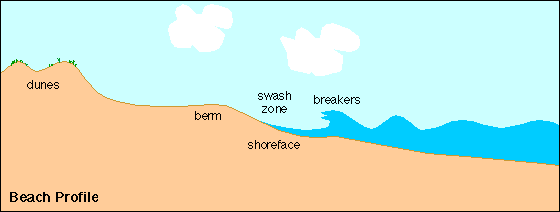 2. Heat Conductivity
Type of material (most rocks have low cond.)
Moisture (dry vs. moist soils)
Albedo
Depth of Frost
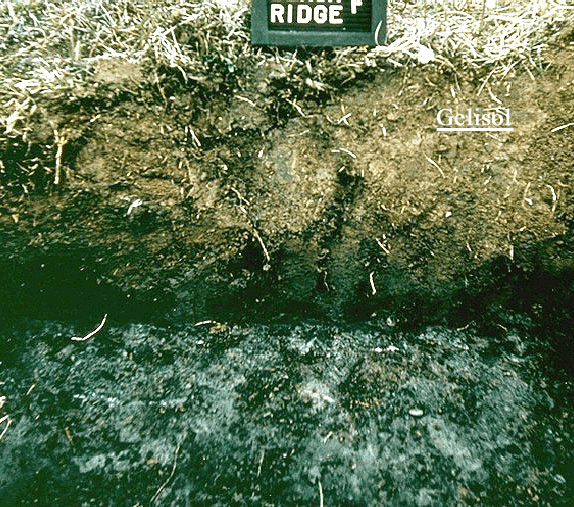 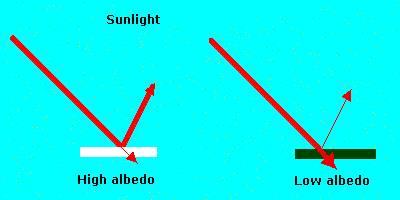 3. Vegetation
Cools – provides shade and transpiration
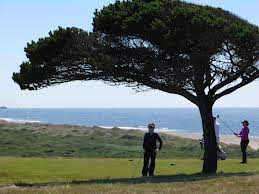 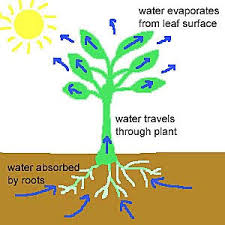 II. Climate
C. Macroclimate
Most important worldwide
	V.V. Dukuchaev
  	(zonal classification)
	Podzols, Chernozems, Desert, Tundra
II. Climate & Vegetation
C. Macroclimate
2. Climate Effect
Vegetation
Nitrogen
Organic Matter
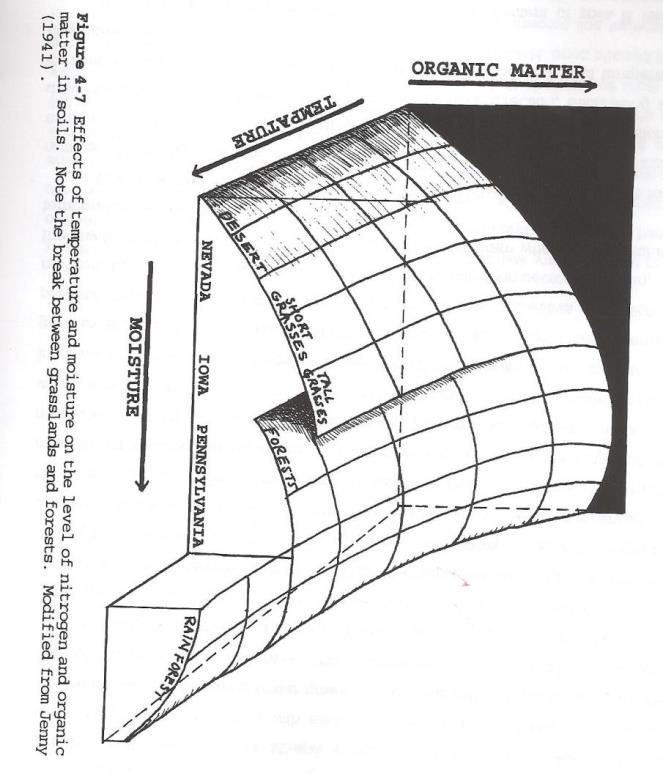 Vegetation
Nitrogen
Organic Matter
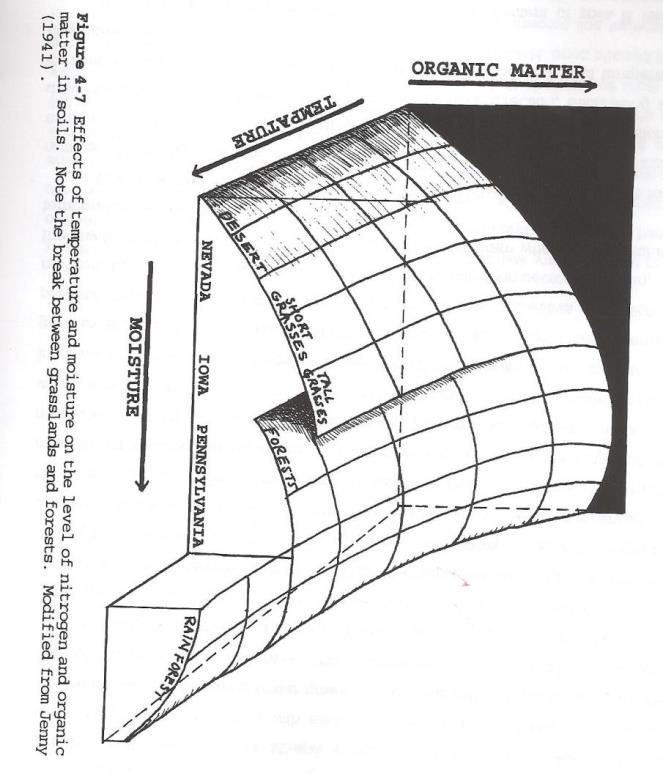 Vegetation
Nitrogen
Organic Matter
Organics increase exponentially
as temperature decreases to some
threshold
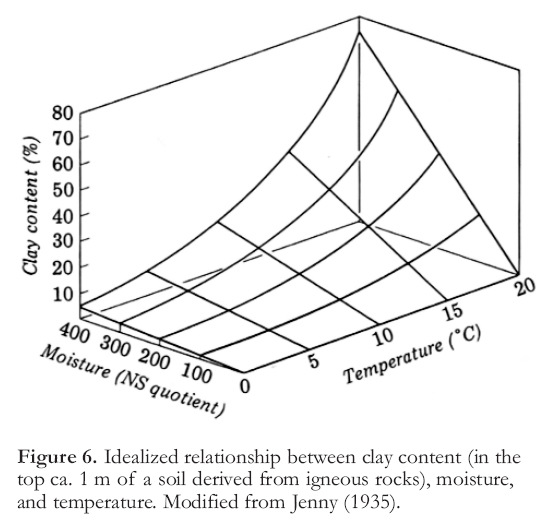 Clay Content
Linear relationship with moisture
Exponential relationship with temperature
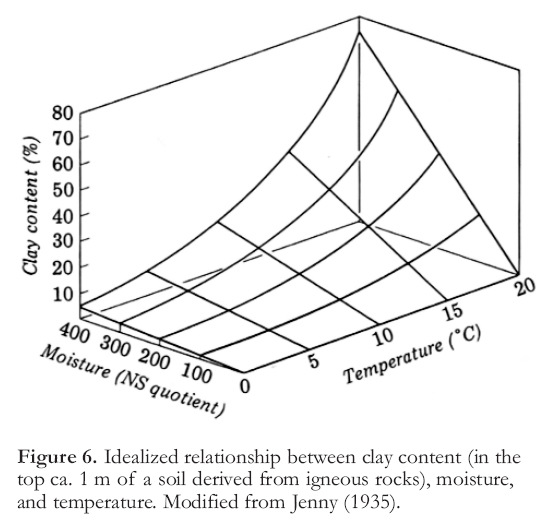 Clay Content
III. Organisms
Microflora
Bacteria
Actinomycetes
Fungi
Algae
(do best in warm, wet conditions)

B. Macroflora
Grasses
Shrubs
Trees
(tend to react to conditions rather than create them)
Produce large amounts of organics
Protect soil from erosion
III. Organisms
C. Microfauna
Protozoa
Nematodes
Gonnabiteyouwhilesleeping

D. Macrofauna
Earthworms,
Ants
Reptiles
mammals
III. Organisms
E. Native Vegetation –USA
Climate is the driving factor
1. Vegetation vs. Slope
Mid-Atlantic (PA)
New England (glaciated)
Florida Coast (Sand Dunes)
Southwest USA (Desert)
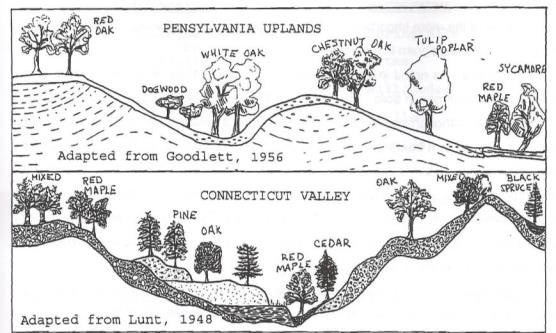 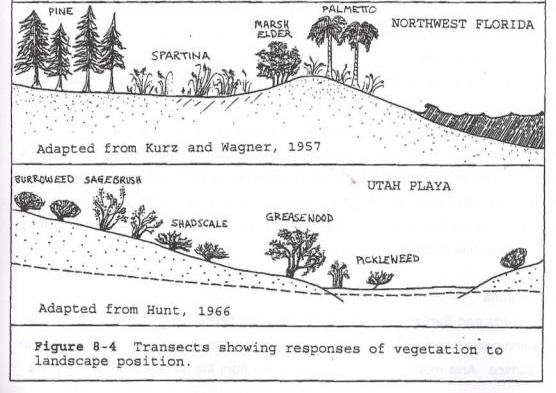 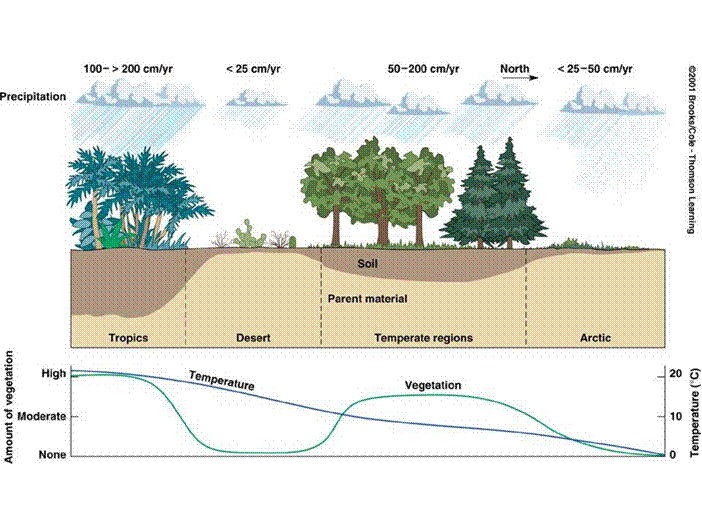 Soil Moisture Regimes
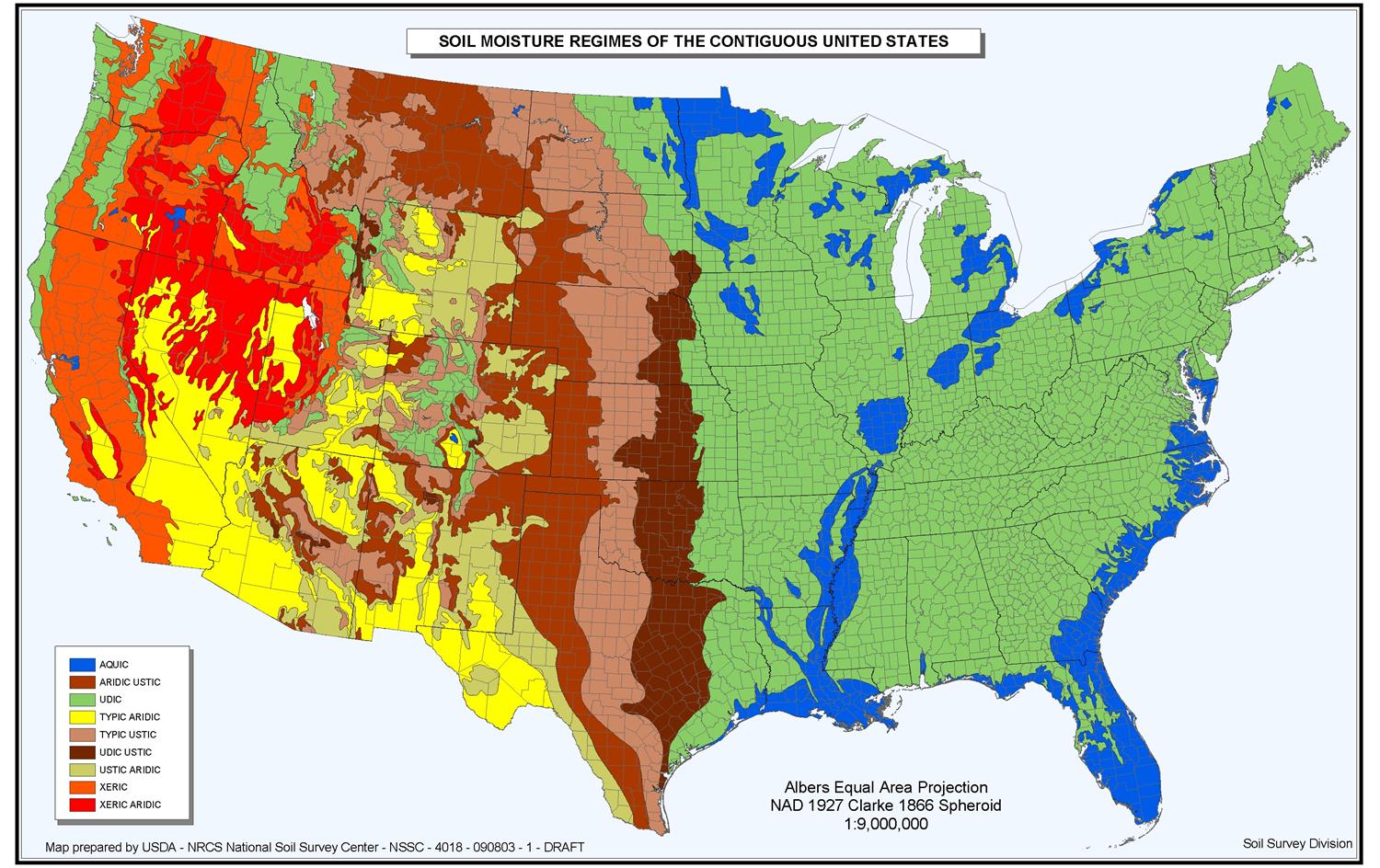 Soil Temperature Regimes
Really Hot
Hyperthermic
Thermic
Mesic
Frigid
Cryic
Pergelic
Really Cold
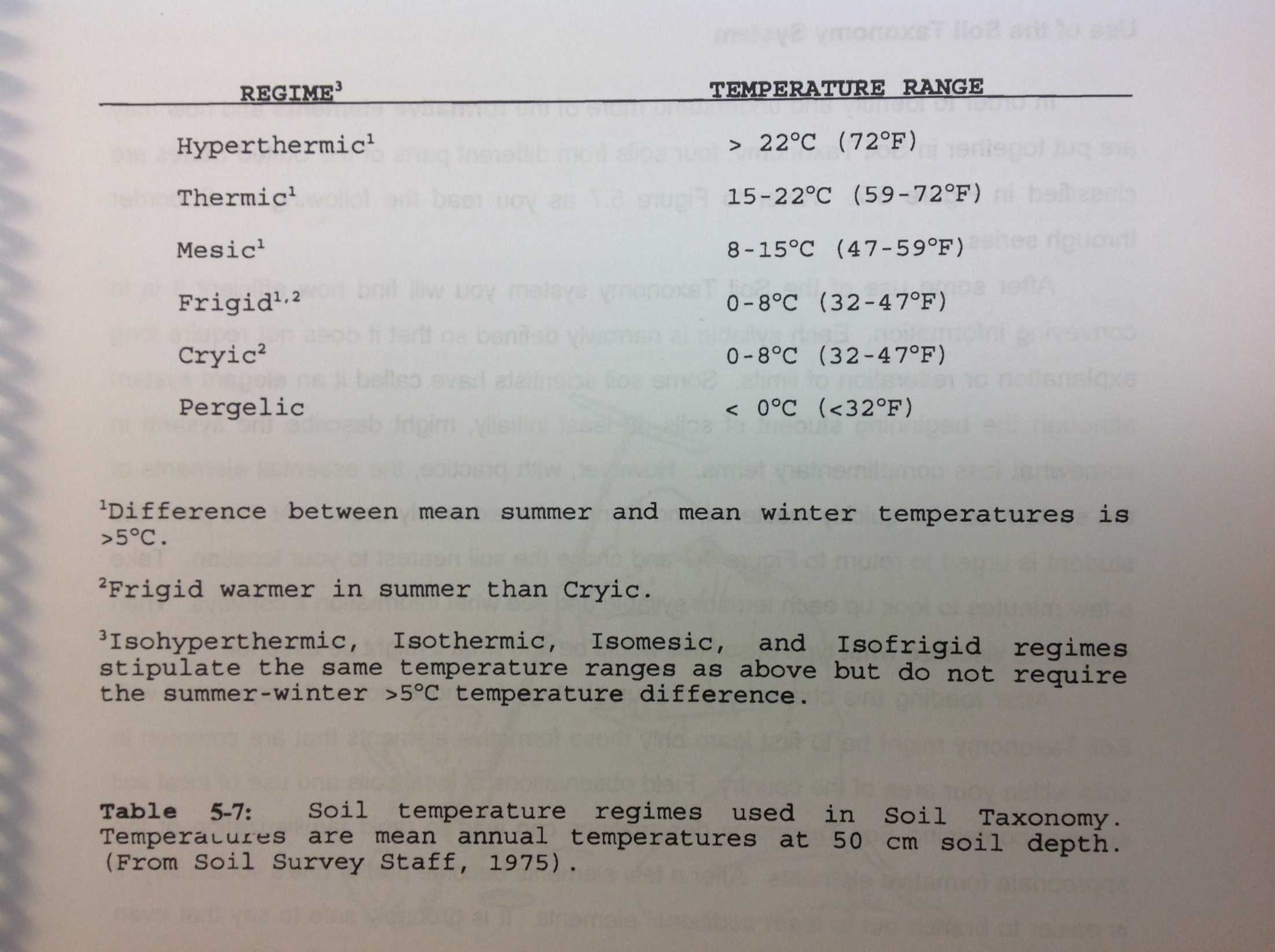 Pergelic (L. per, throughout in time and space, and L. gelare, to freeze; meaning permanent frost):  Soils with a pergelic temperature regime have a mean annual temperature lower than 0°C. These are soils that have permafrost if they are moist, or dry frost if there is no excess water. It seems likely that the moist and the dry pergelic regimes should be defined separately, but at present we have only fragmentary data on the dry soils of very high latitudes. Ice wedges and lenses are normal in such soils in the United States. 

Cryic (Gr. kryos, coldness; meaning very cold soils):  Soils in this temperature regime have a mean annual temperature higher than 0°C but lower than 8°C.

Frigid:  The concept of the frigid soil temperature regime and other soil temperature regimes listed below are used chiefly in defining classes of soils in the low categories. A soil with a frigid regime is warmer in summer than a soil with a cryic regime, but its mean annual temperature is lower than 8°C, and the difference between mean summer and mean winter soil temperatures (June-July-August and December-January-February) is more than 5°C
Mesic (Gr. mesos, intermediate): The mean annual soil temperature is 8°C or higher but lower than 15°C, and the difference between mean summer and mean winter soil temperatures is more than 5°C either at a depth of 50 cm from the soil surface or at a densic, lithic, or paralithic contact, whichever is shallower.

Thermic: The mean annual soil temperature i s 15°C or higher but lower than 22°C, and the difference between mean summer and mean winter soil temperatures is more than 5°C either at a depth of 50 cm from the soil surface or at a densic, lithic, or paralithic contact, whichever is shallower.

Hyperthermic:  The mean annual soil tem perature is 22°C or higher, and the difference between mean summer and mean winter soil temperatures is more than 5°C either at a depth of 50 cm from the soil surface or at a densic, lithic, or paralithic contact, whichever is shallower.
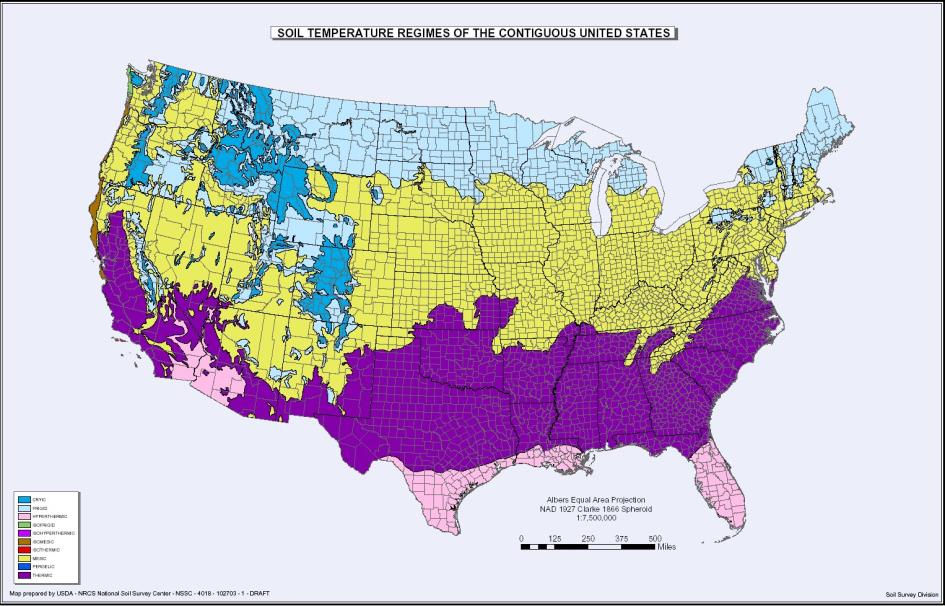 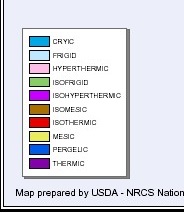 IV. Slope
A. Very few completely flat areas
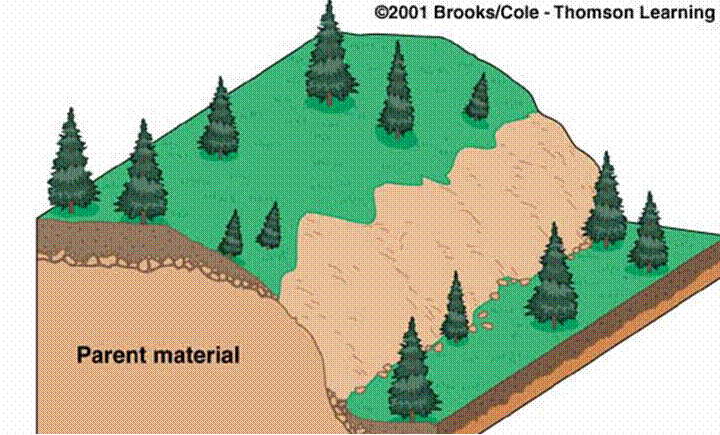 IV. Slope
A. Very few completely flat areas
Soil Catena
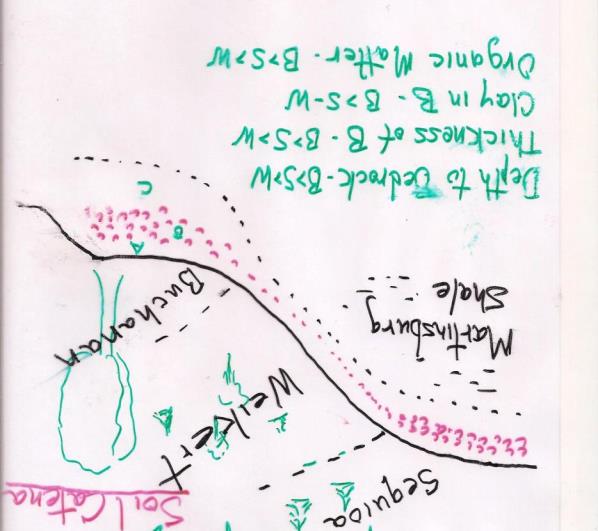 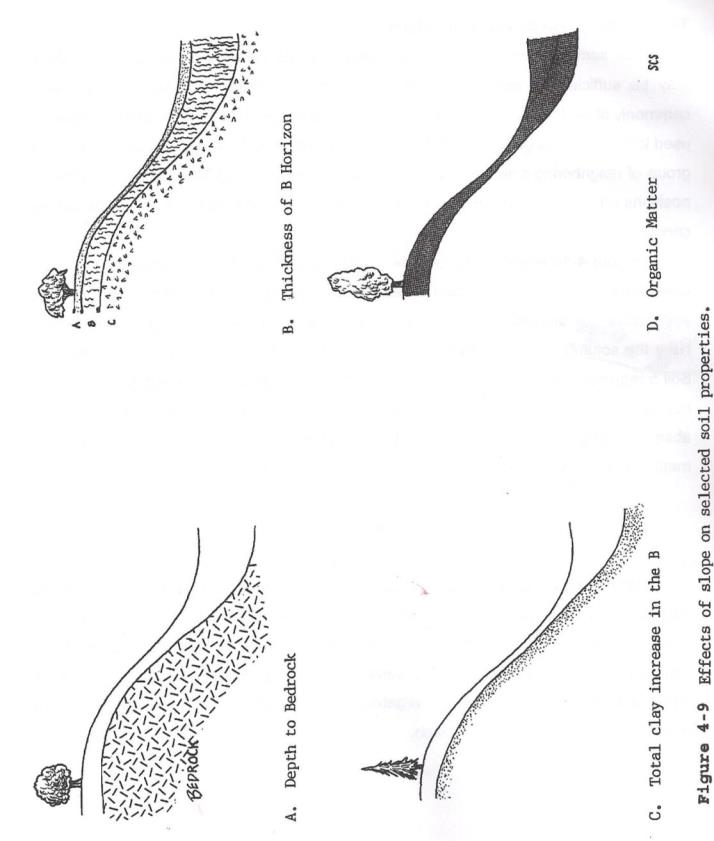 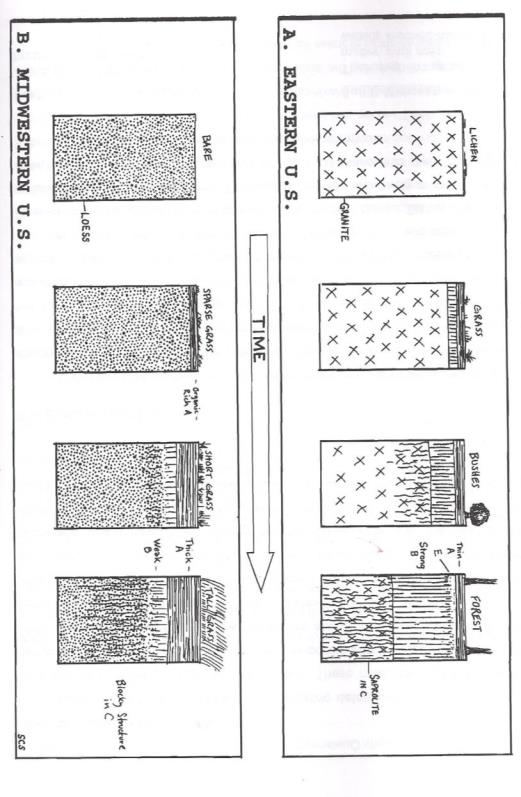 V. Time
A. A dynamic system
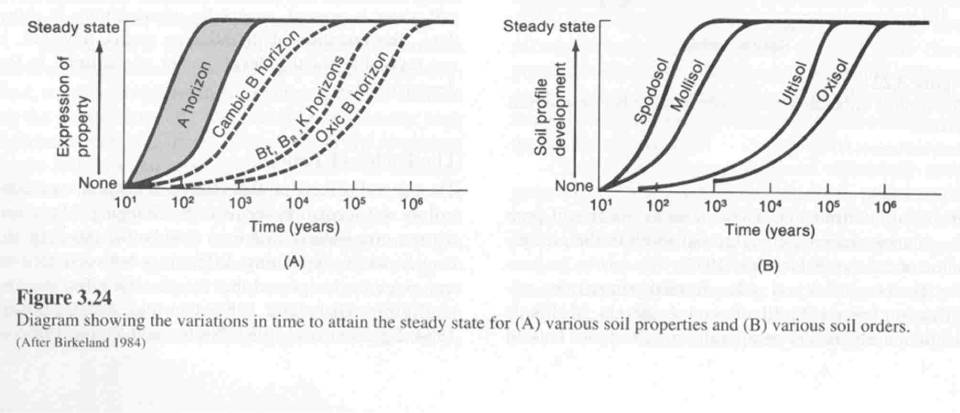 V. Time
B. Dating Methods
Pedogenesis
Pollen
C14
Be10
OSL (optically stimulated luminescence)
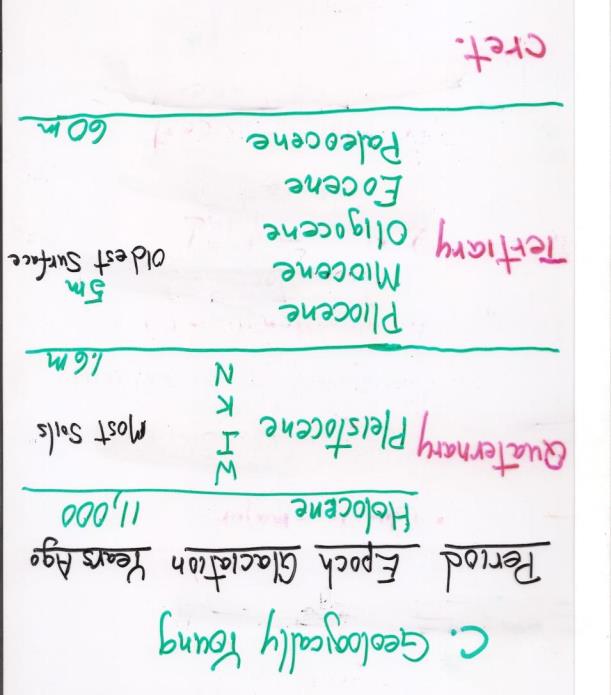